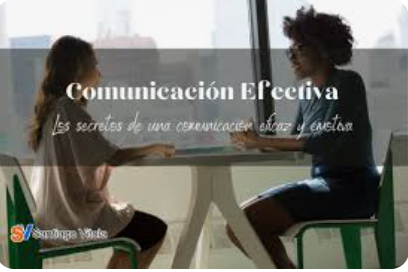 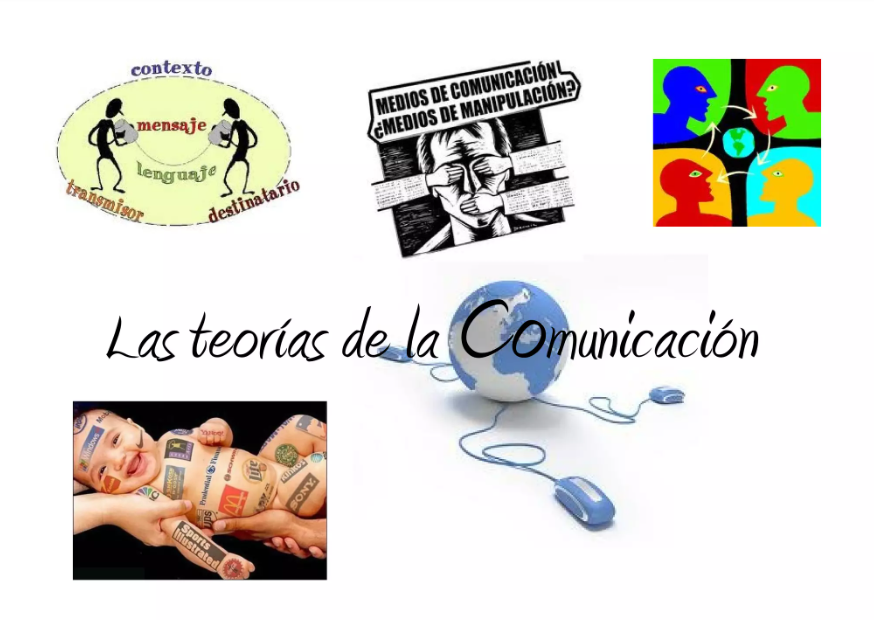 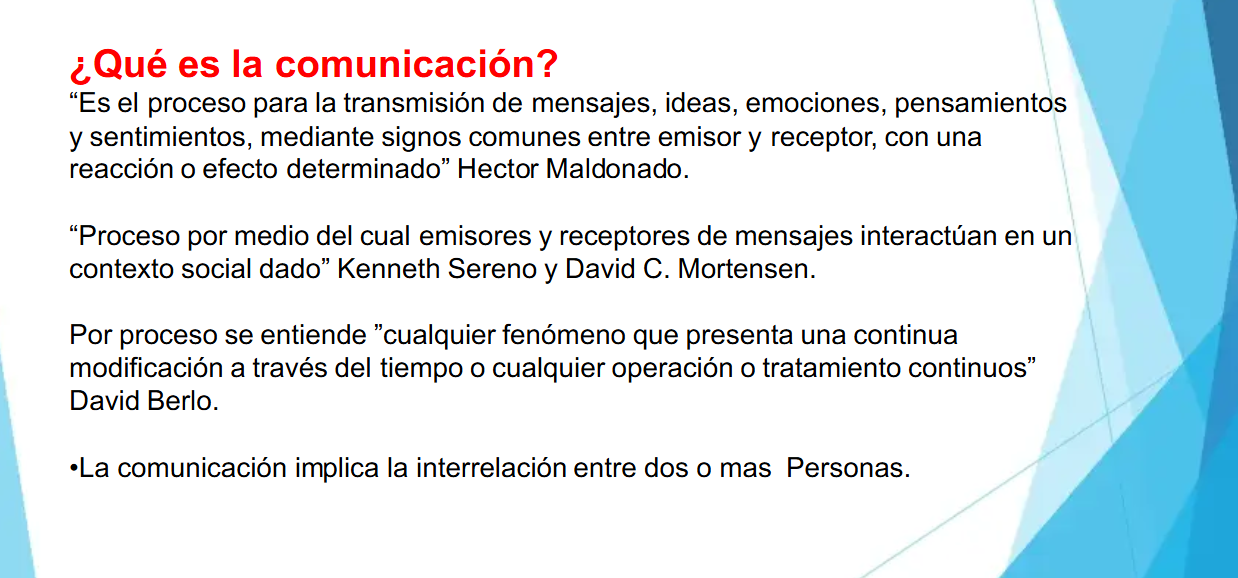 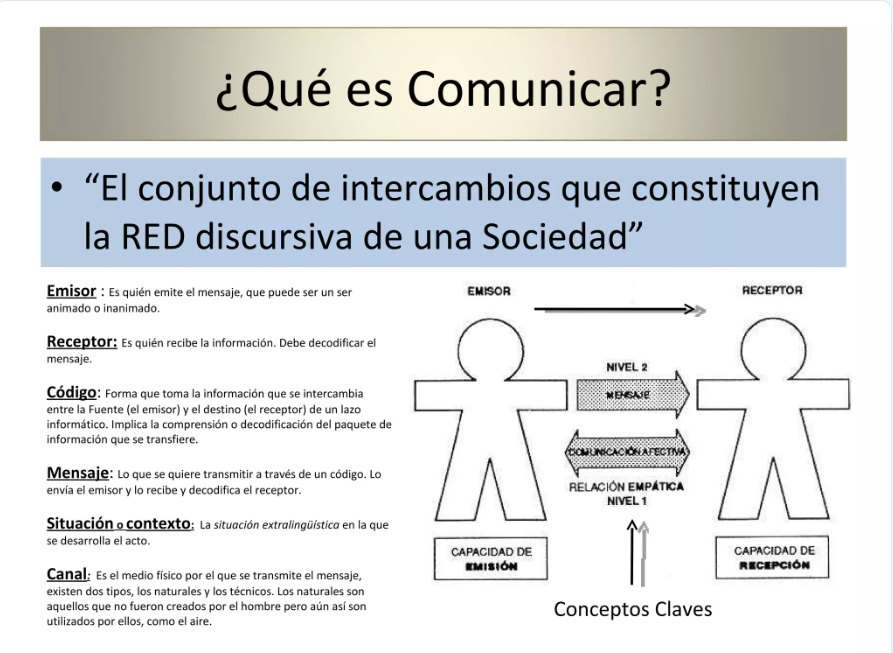 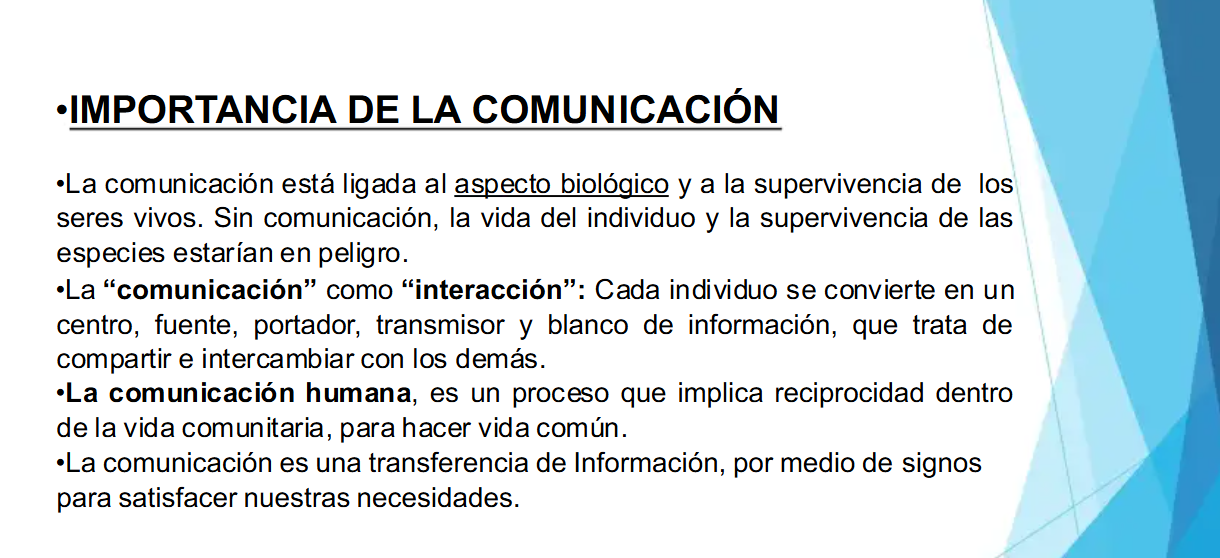 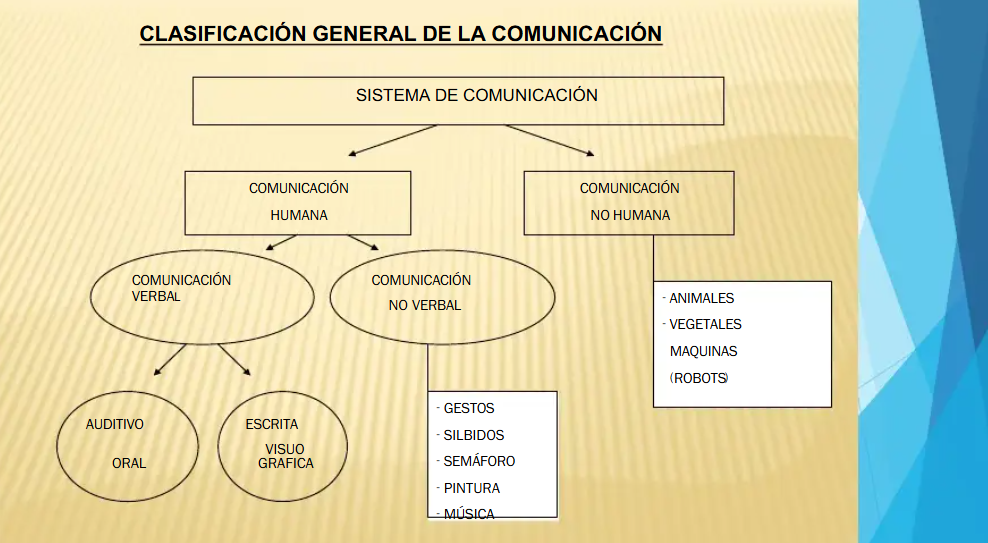 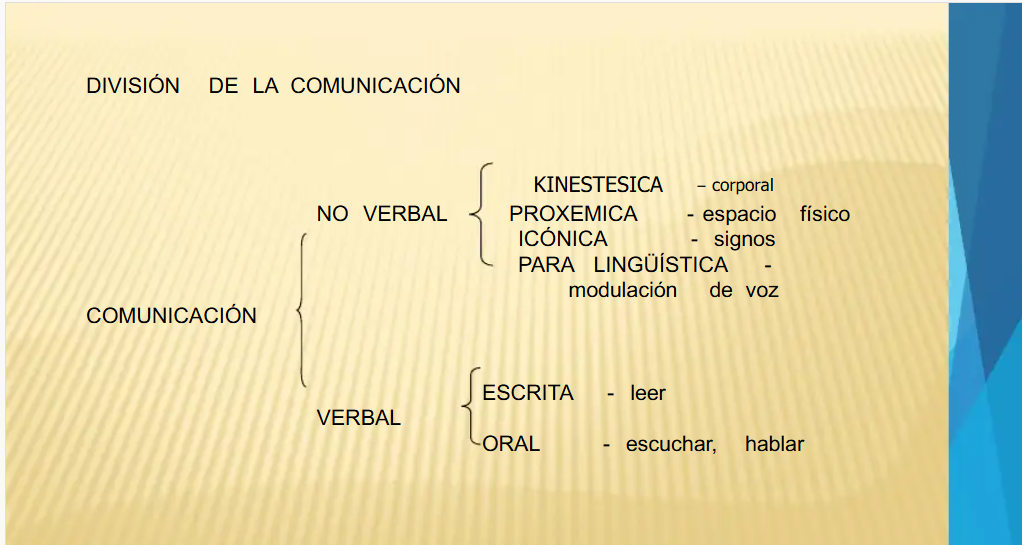 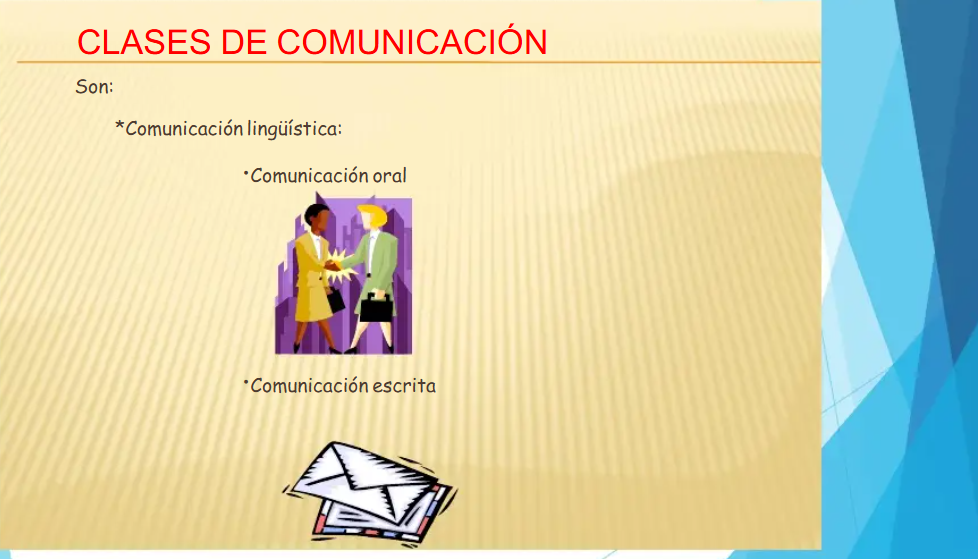 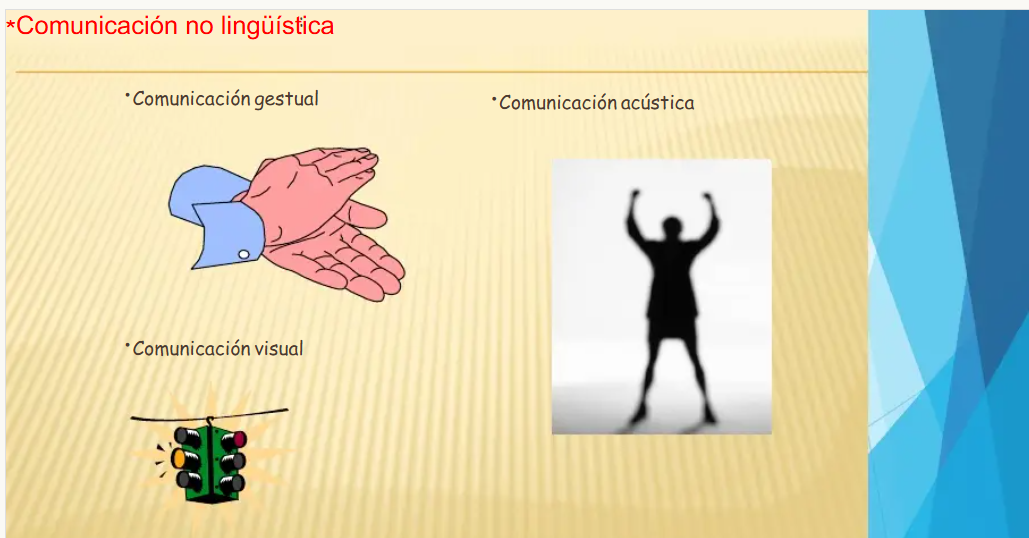 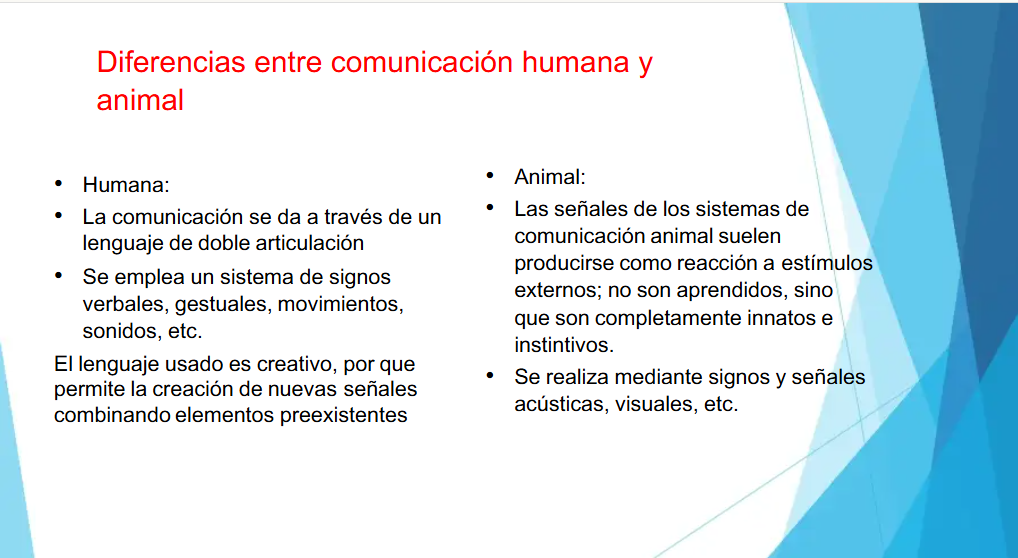 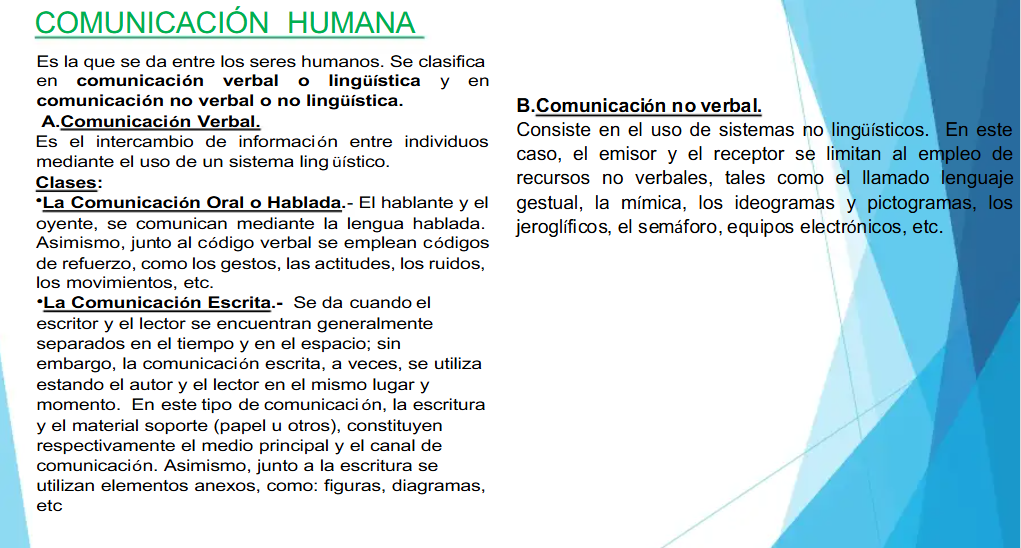 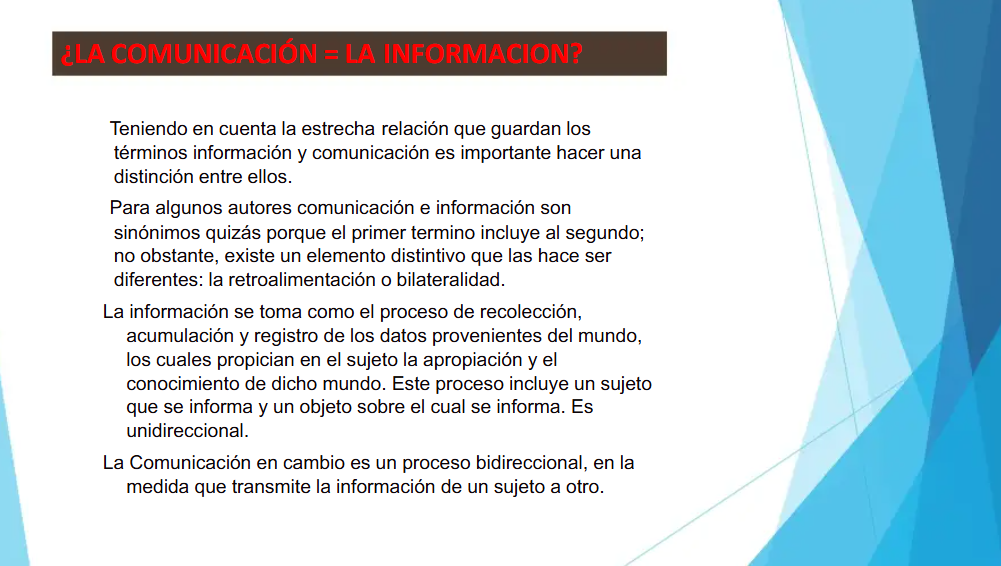 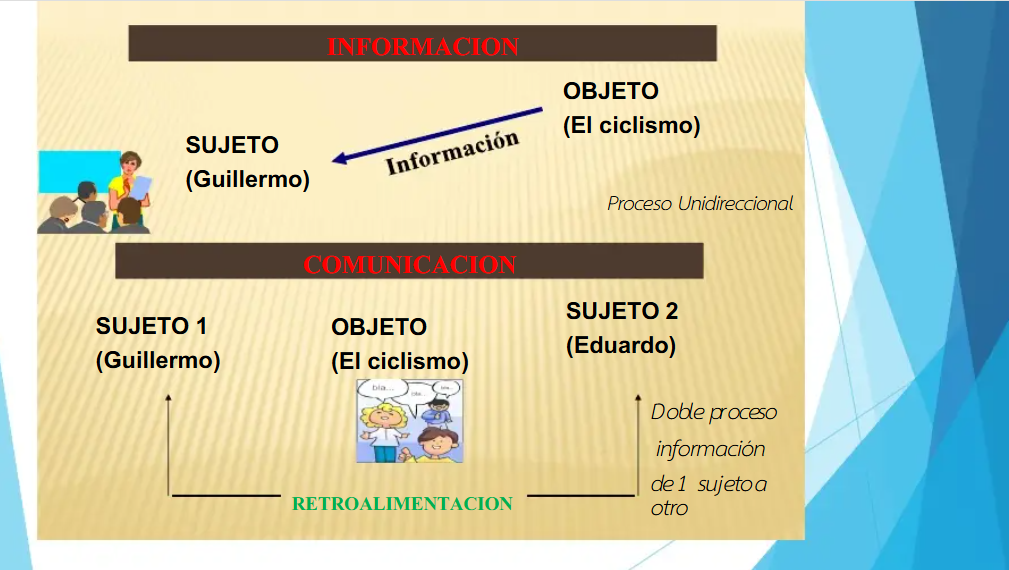 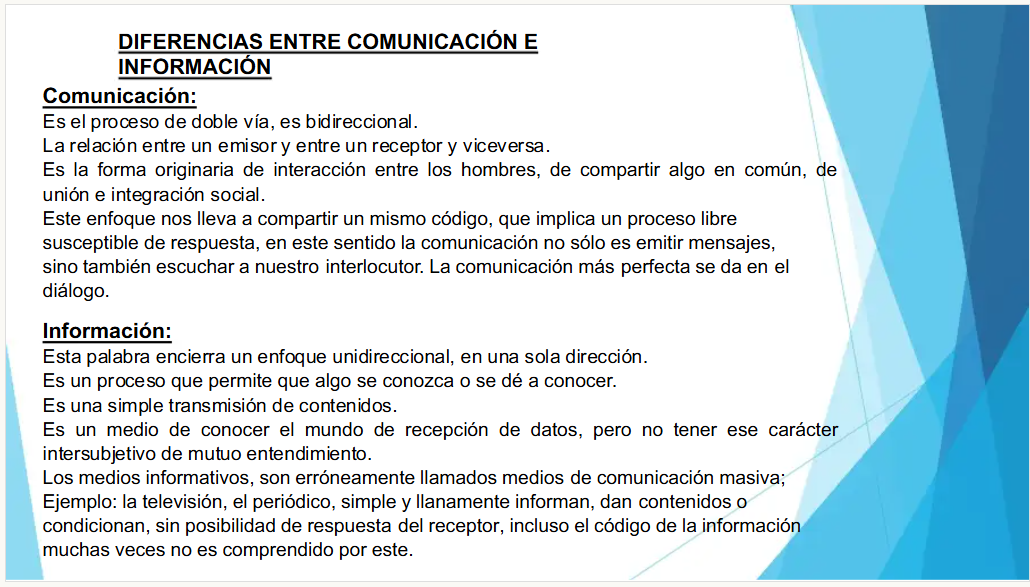 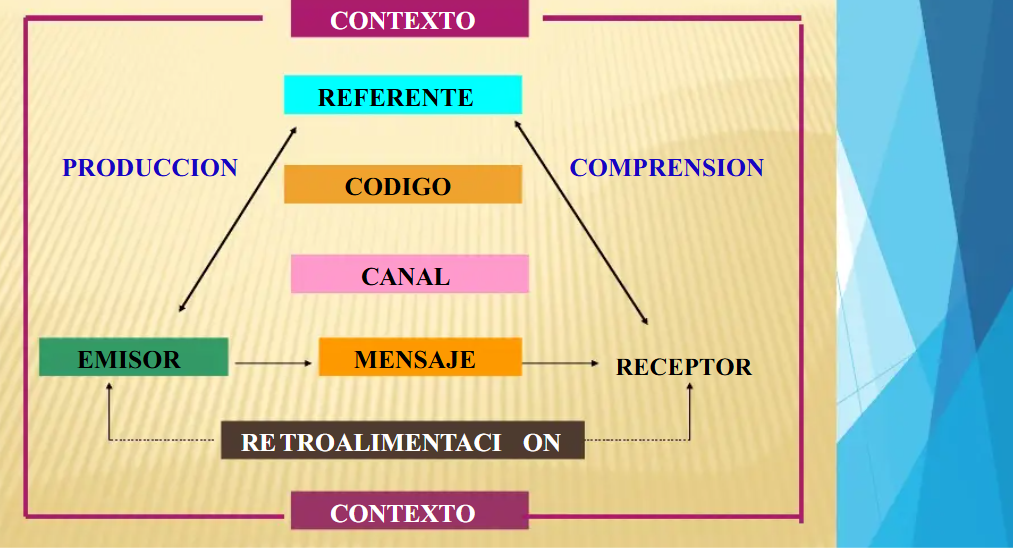 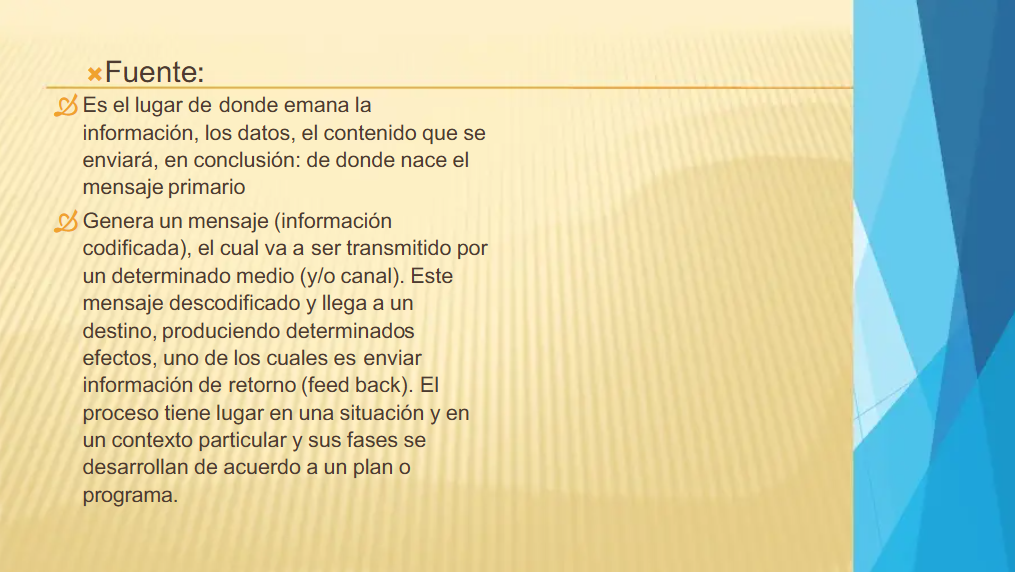 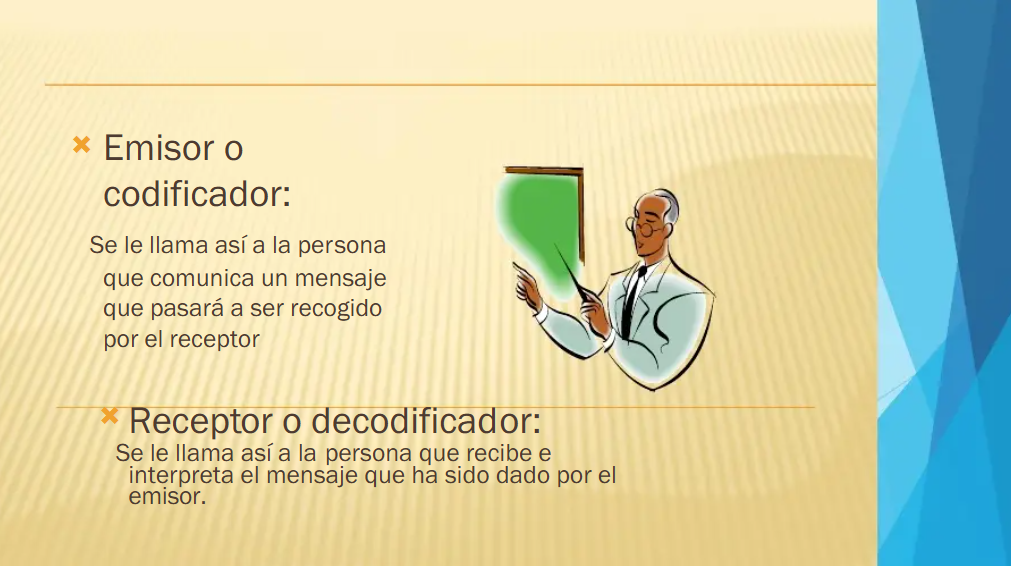 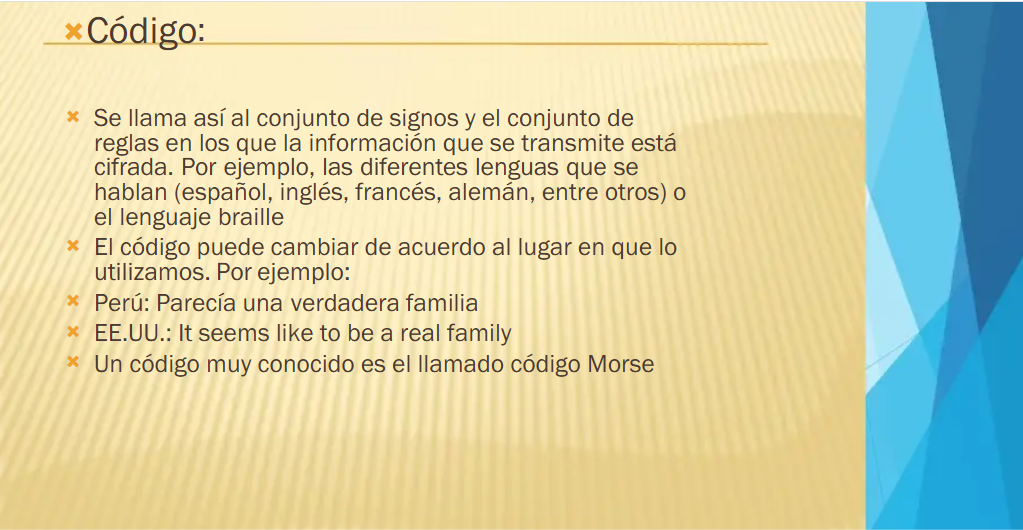 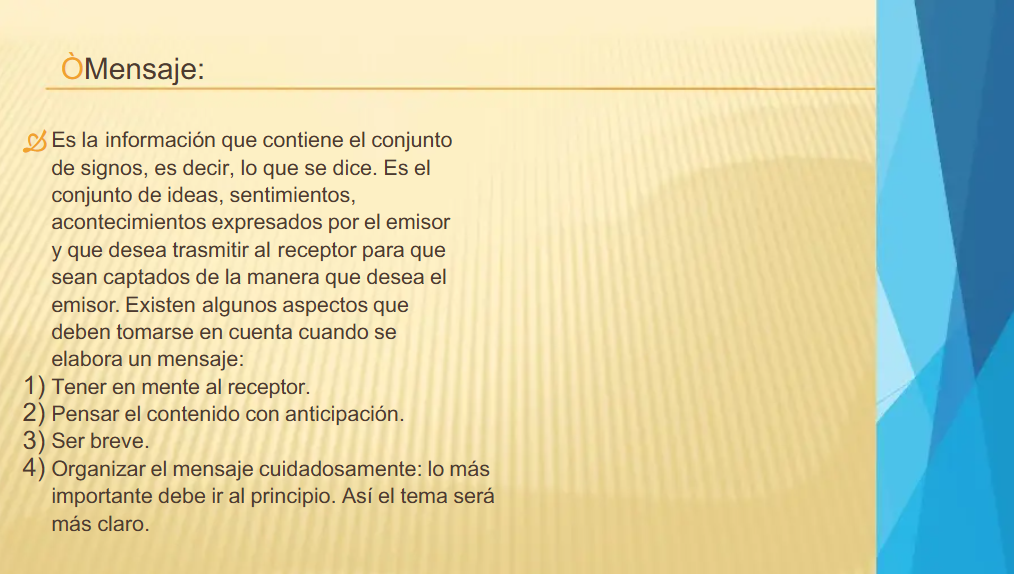 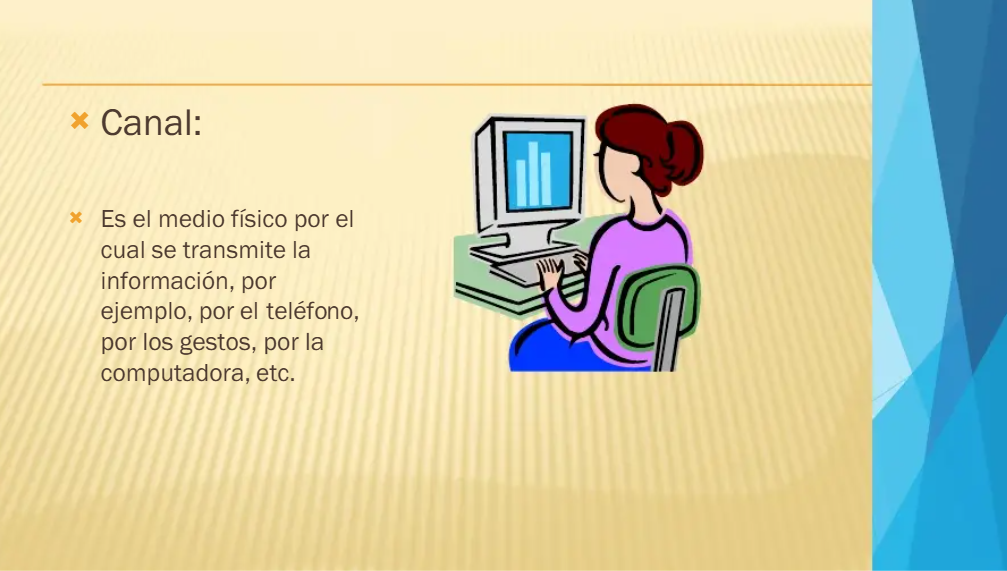 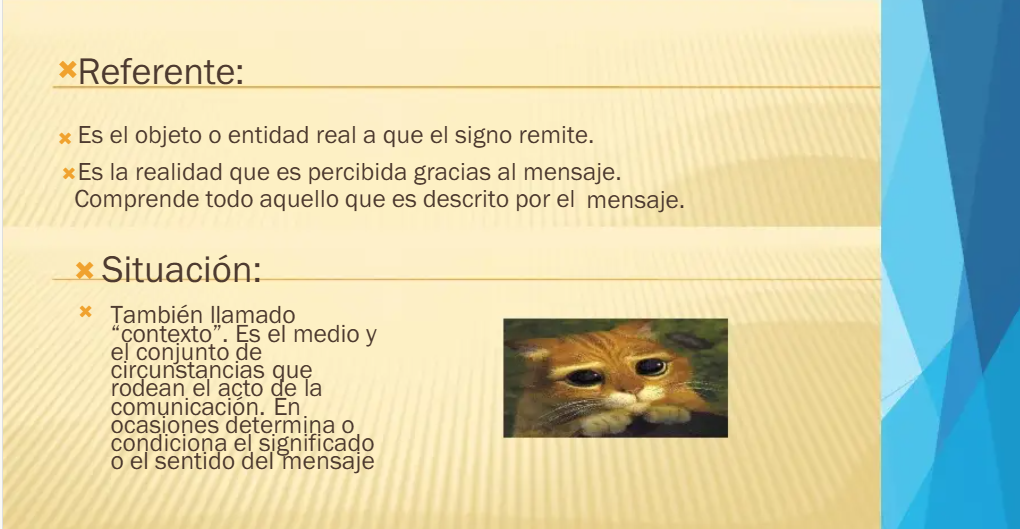 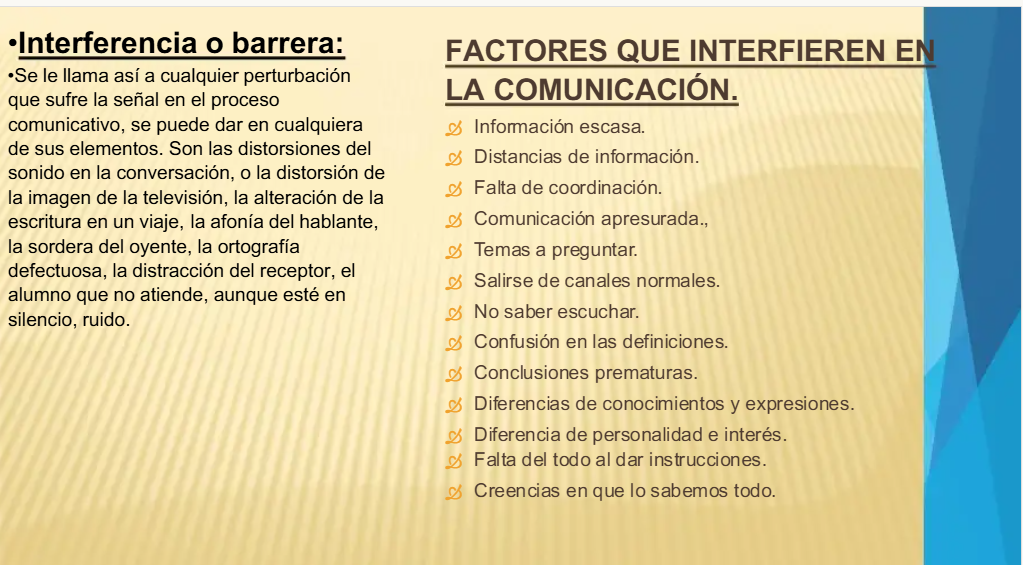 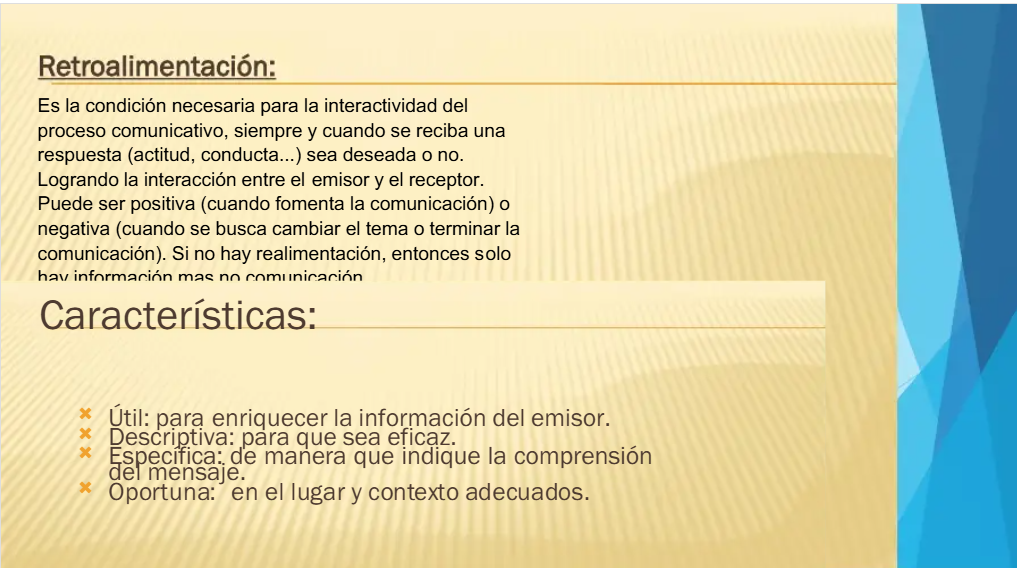 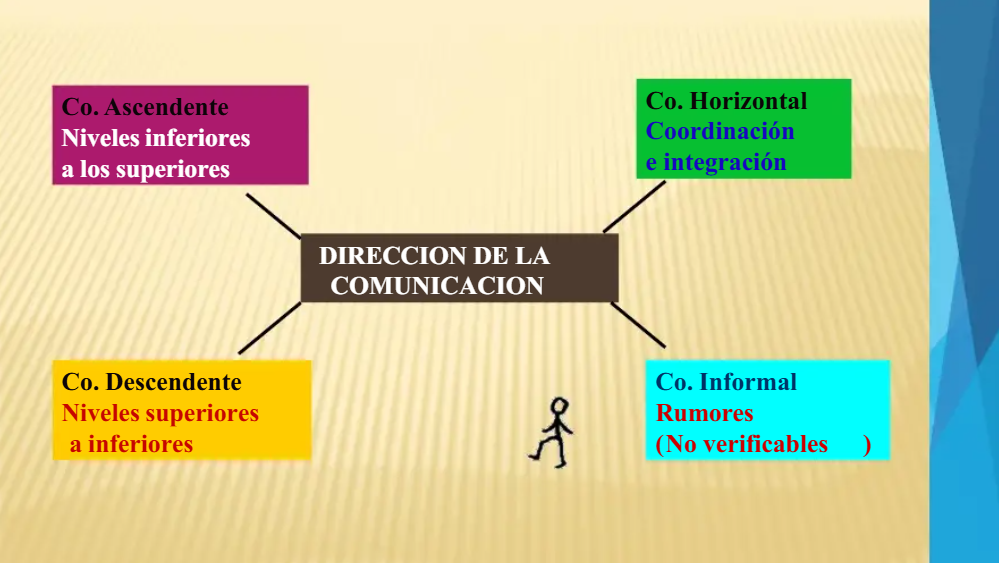 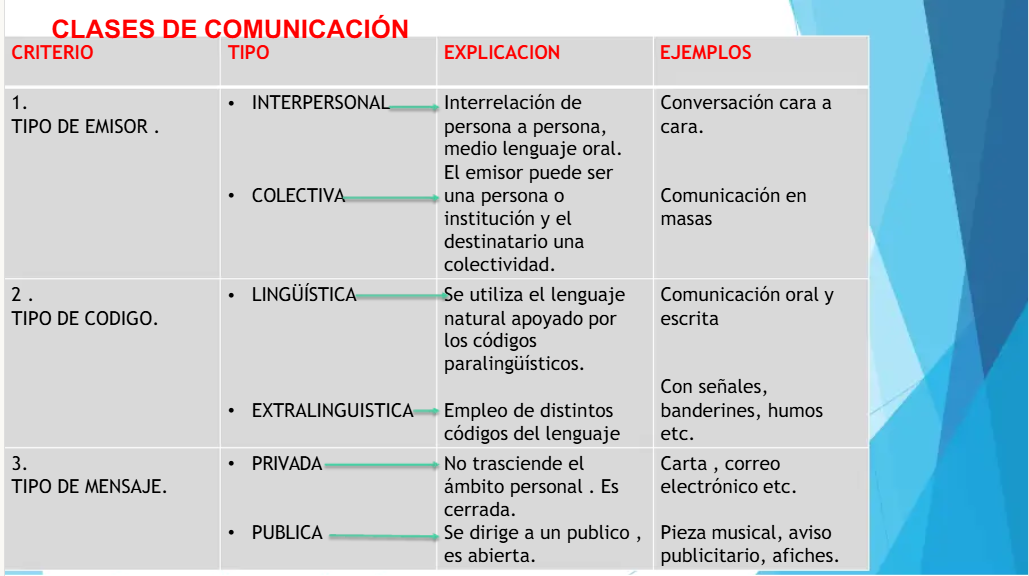 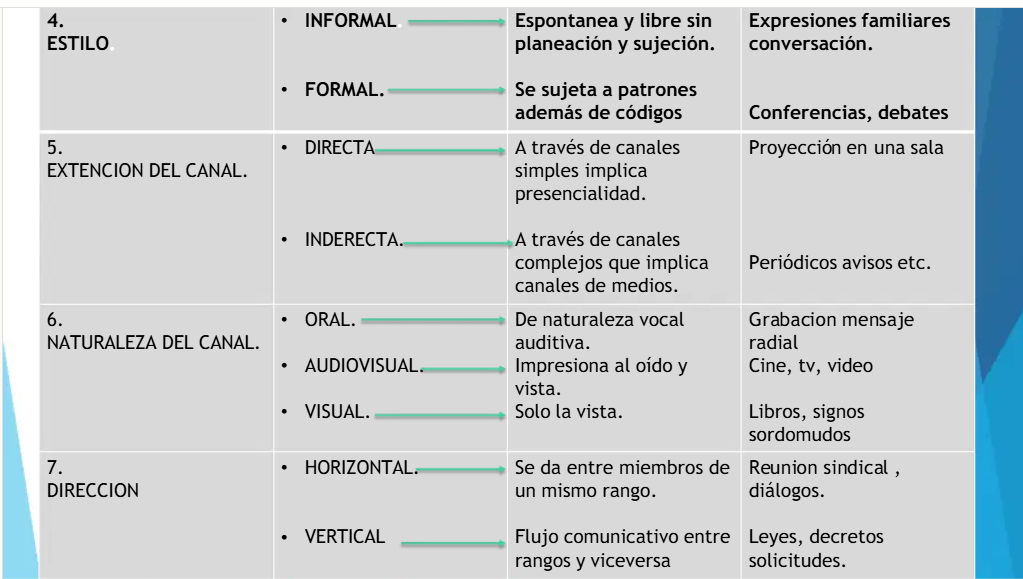 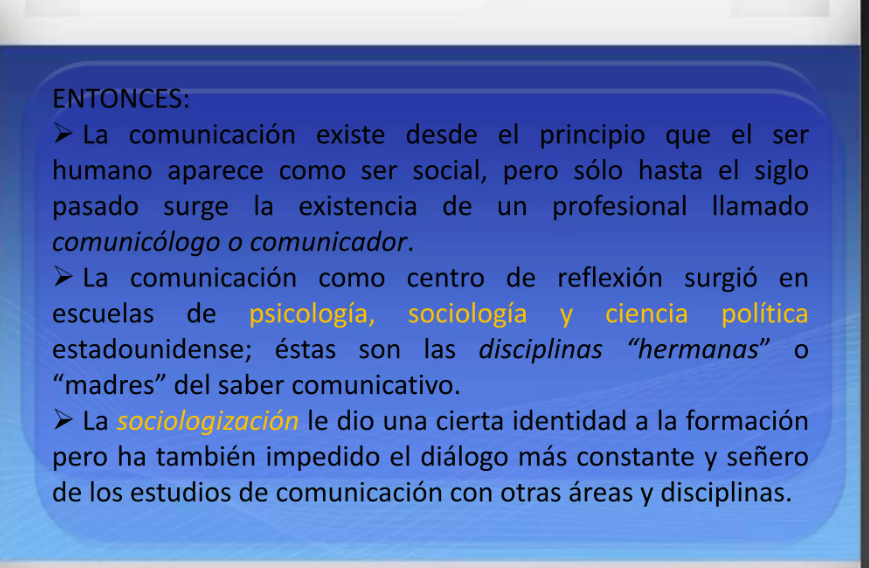 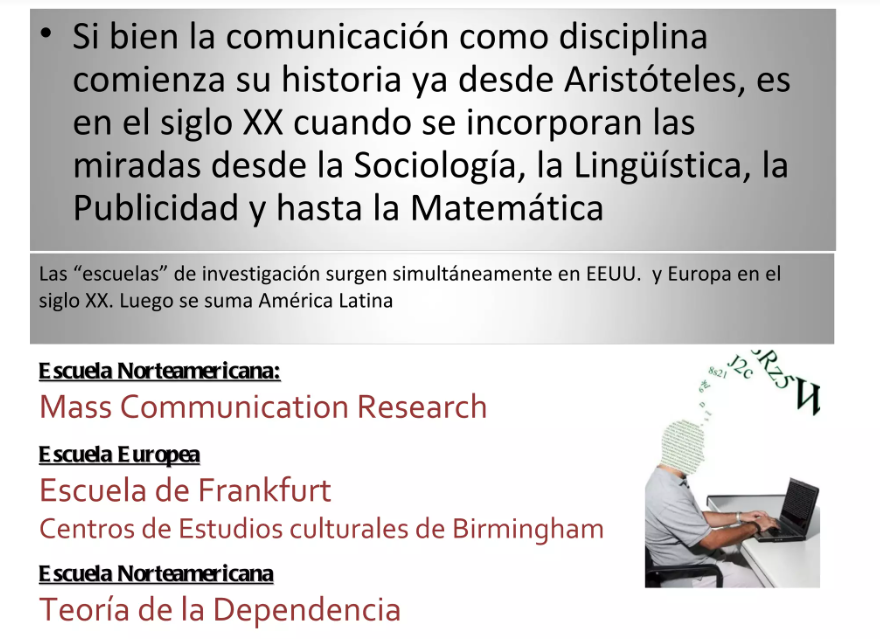 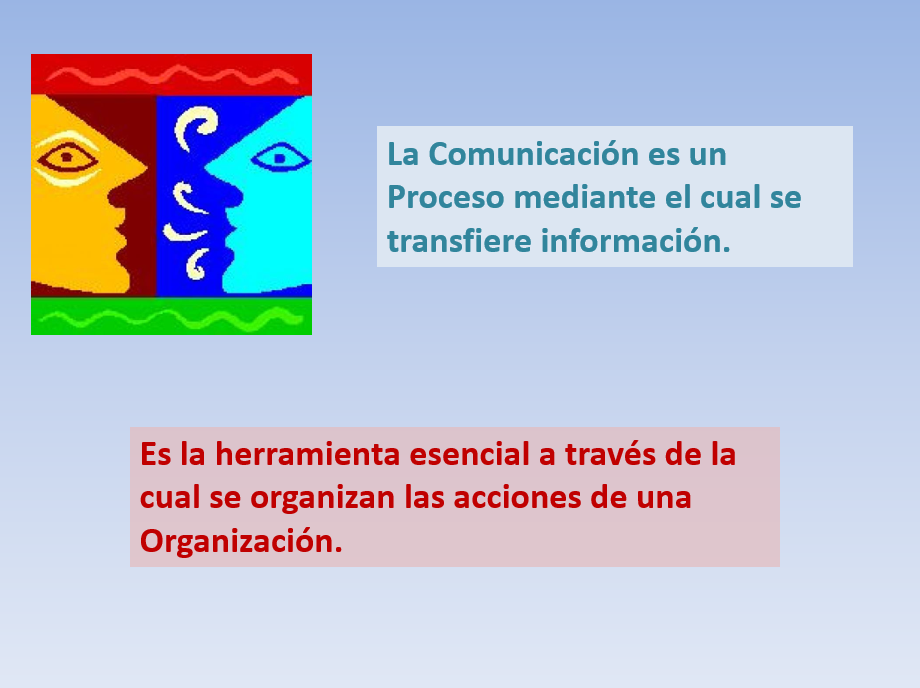 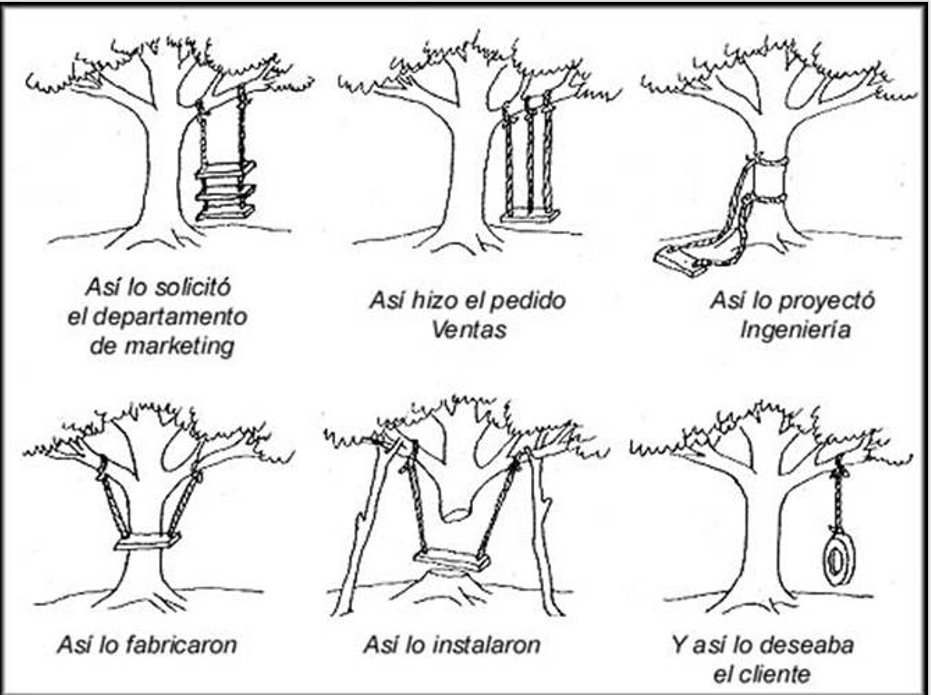 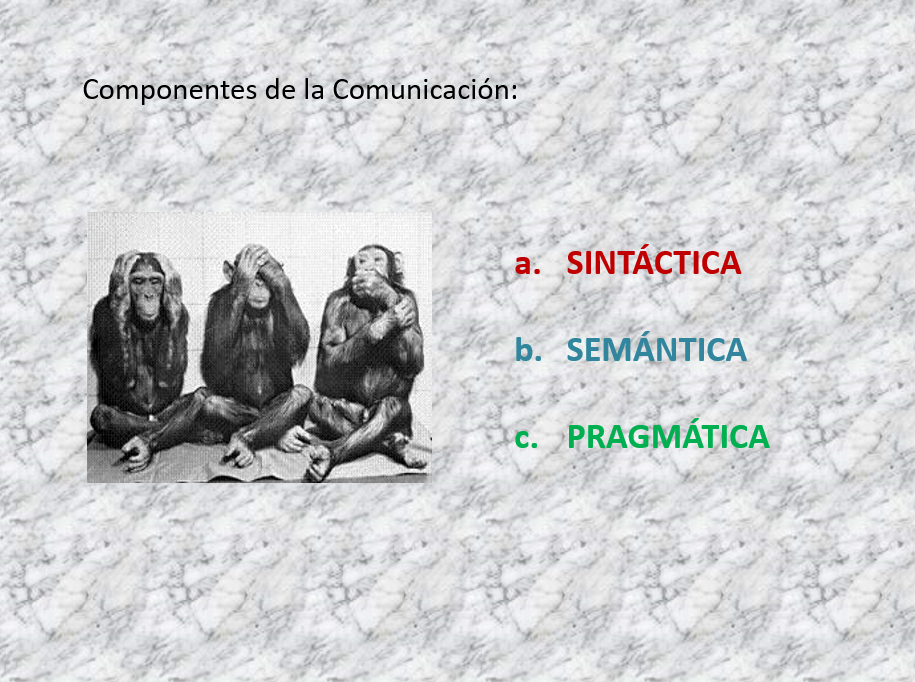 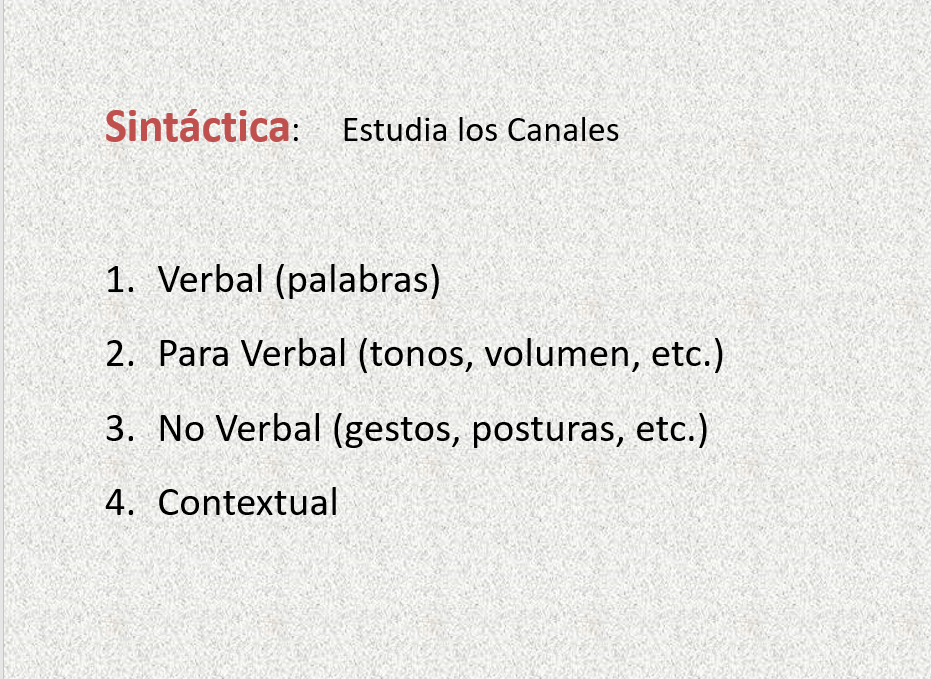 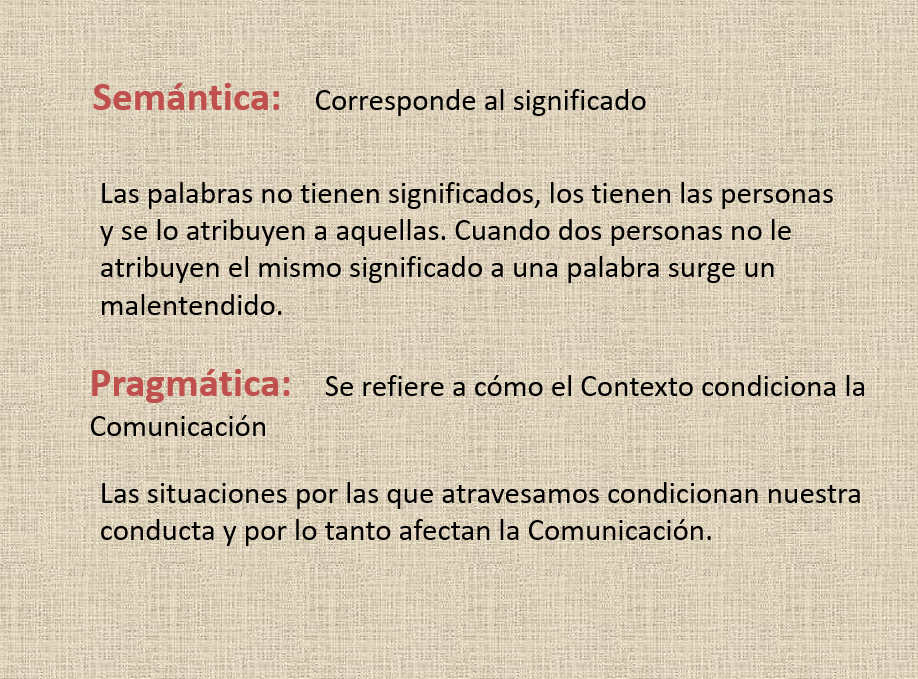 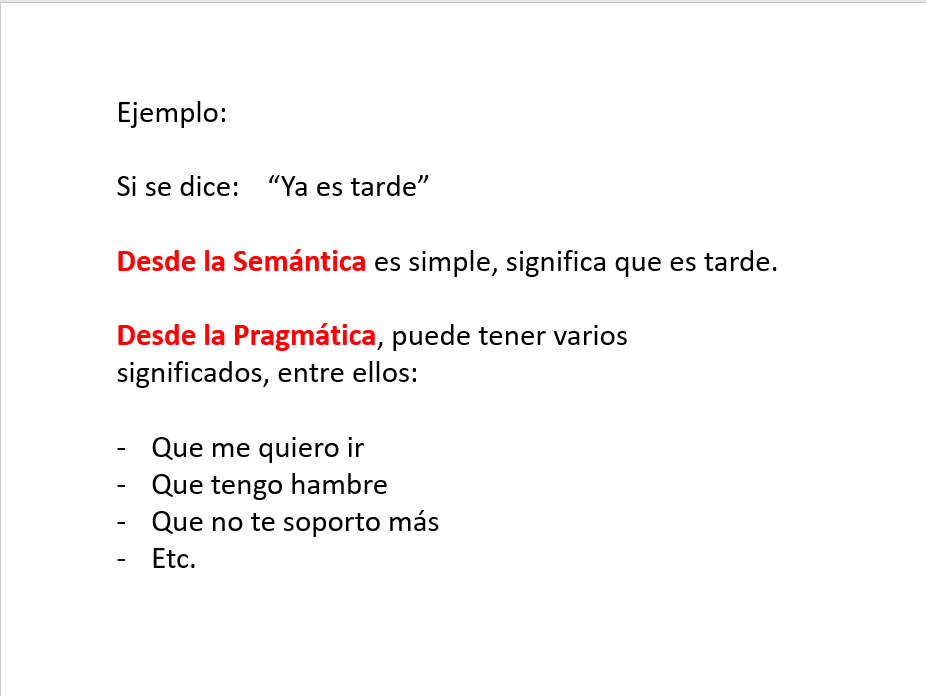 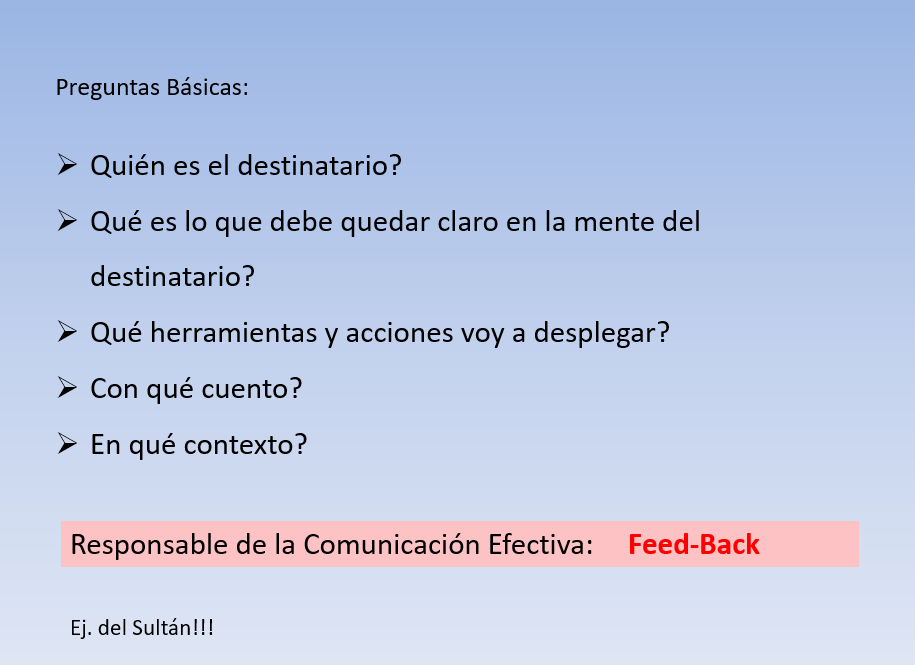 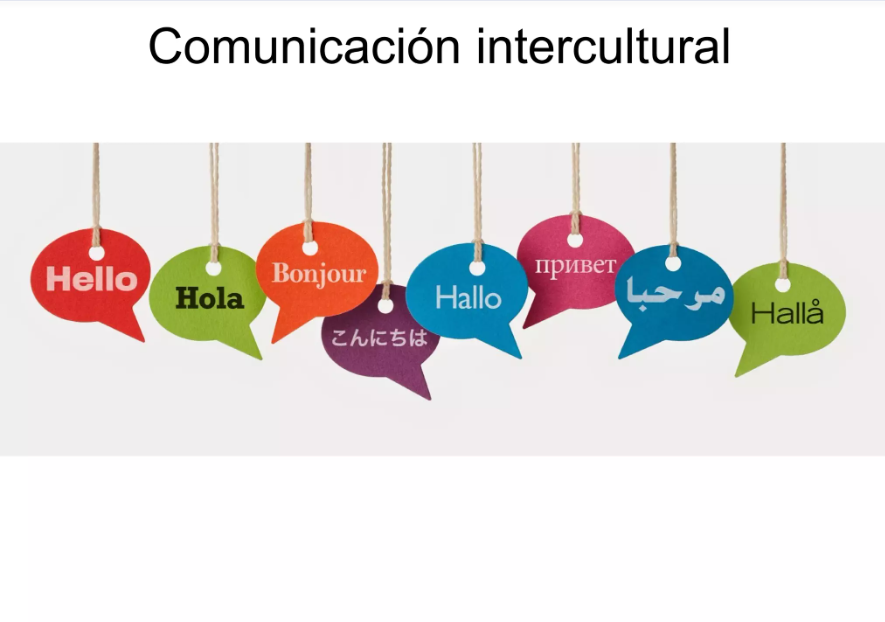 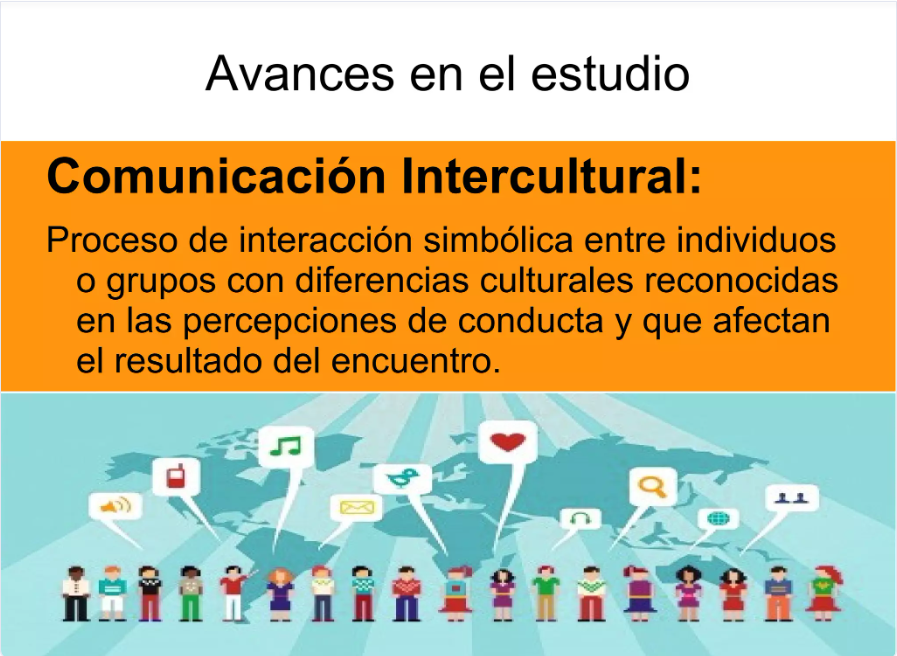 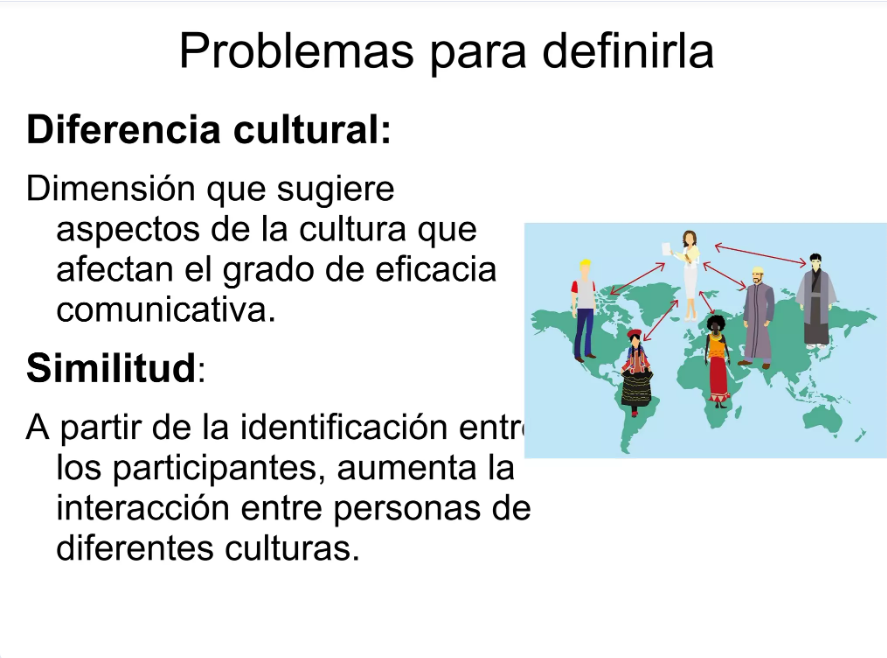 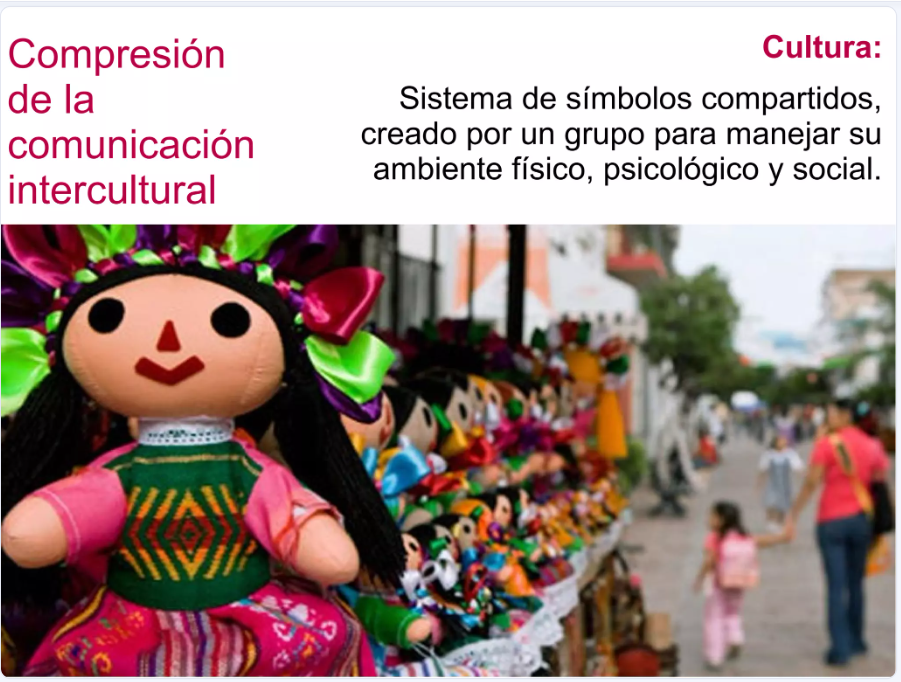 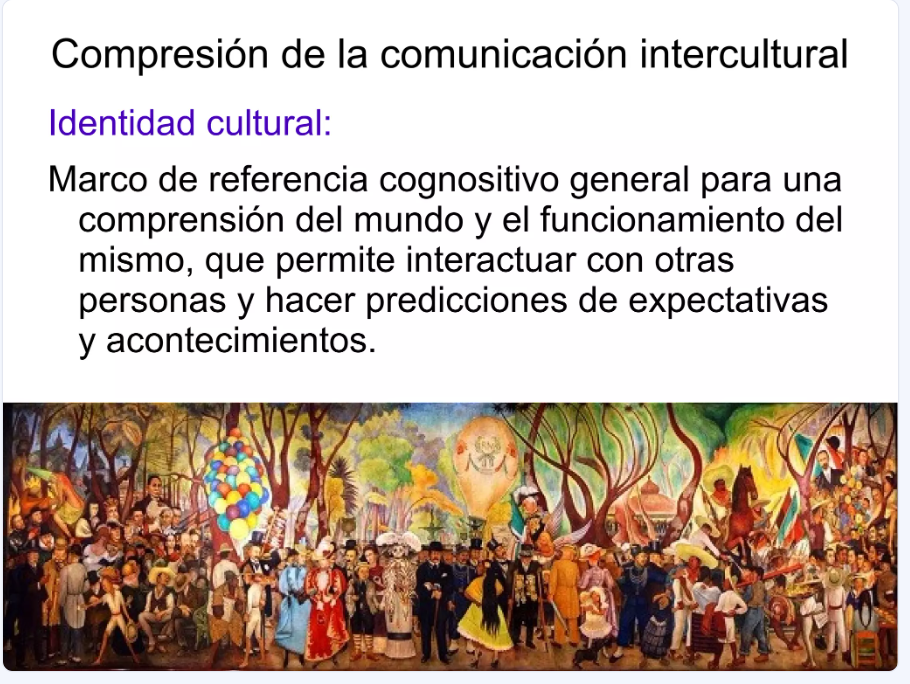 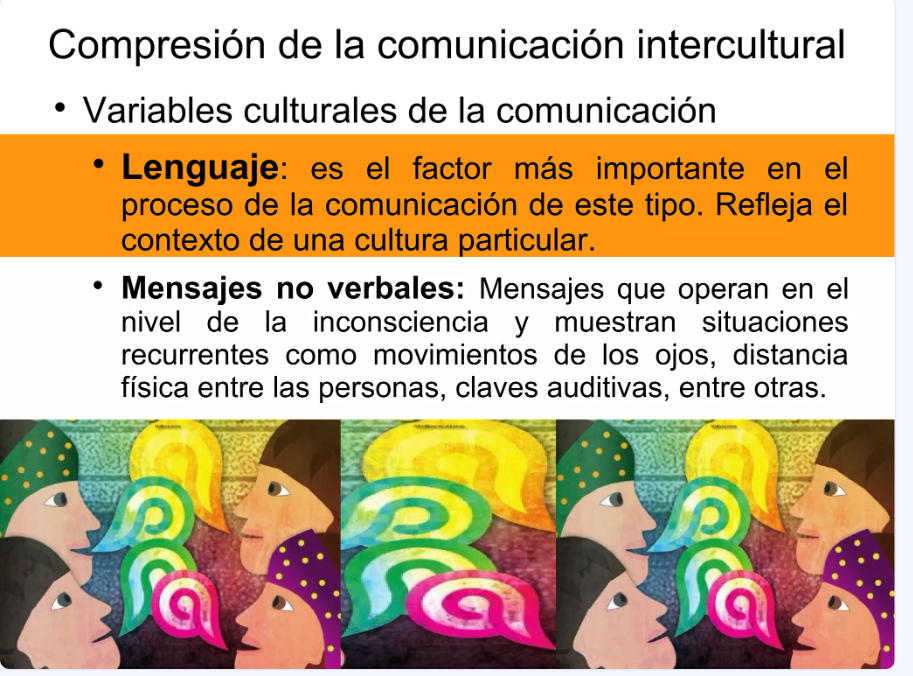 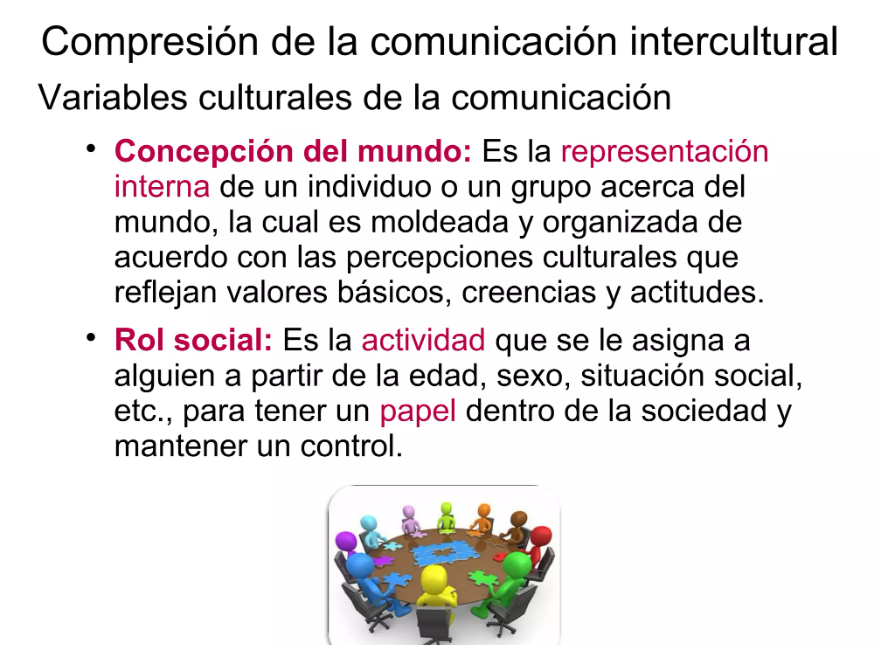 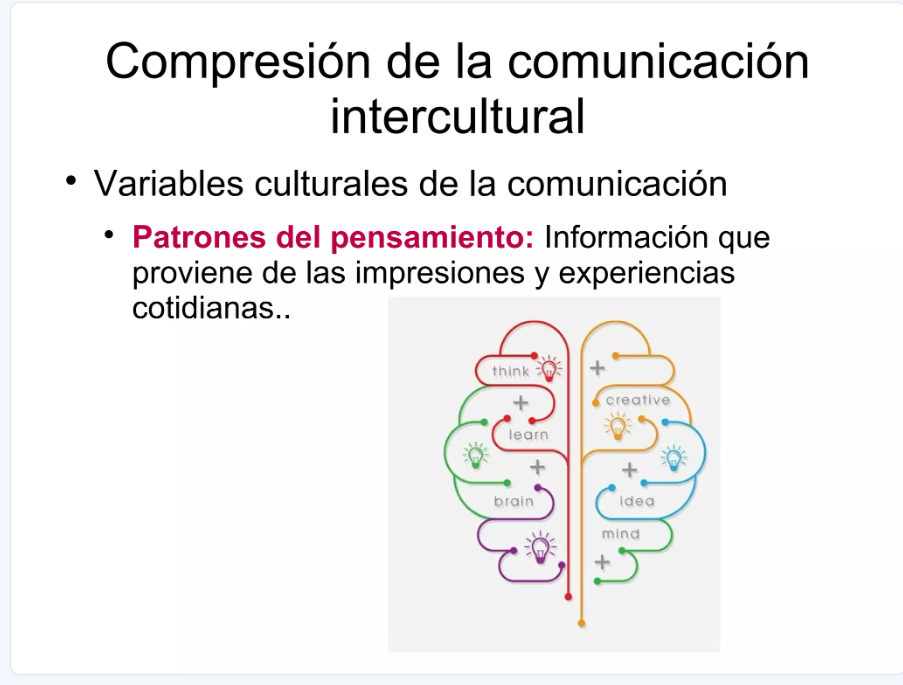 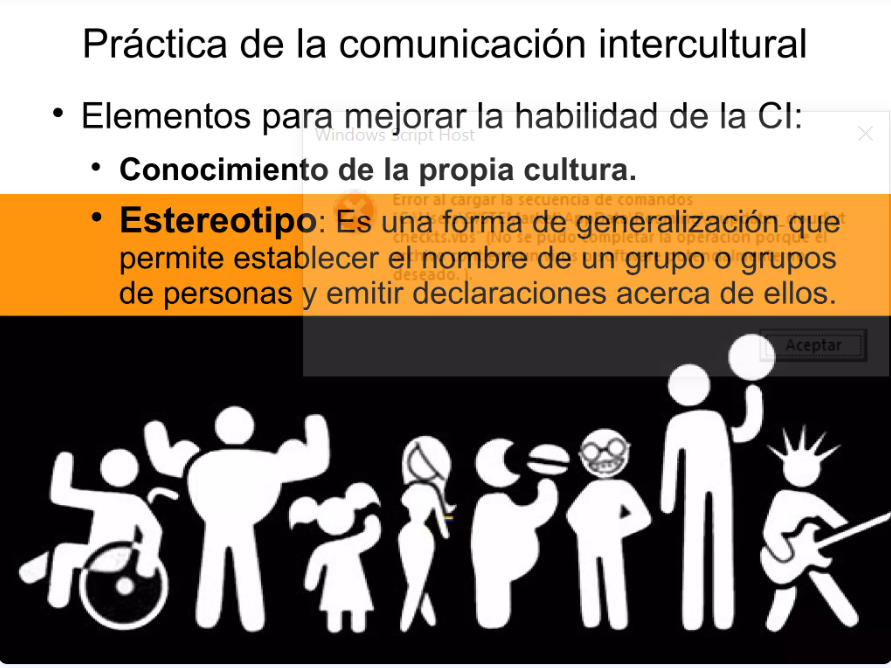 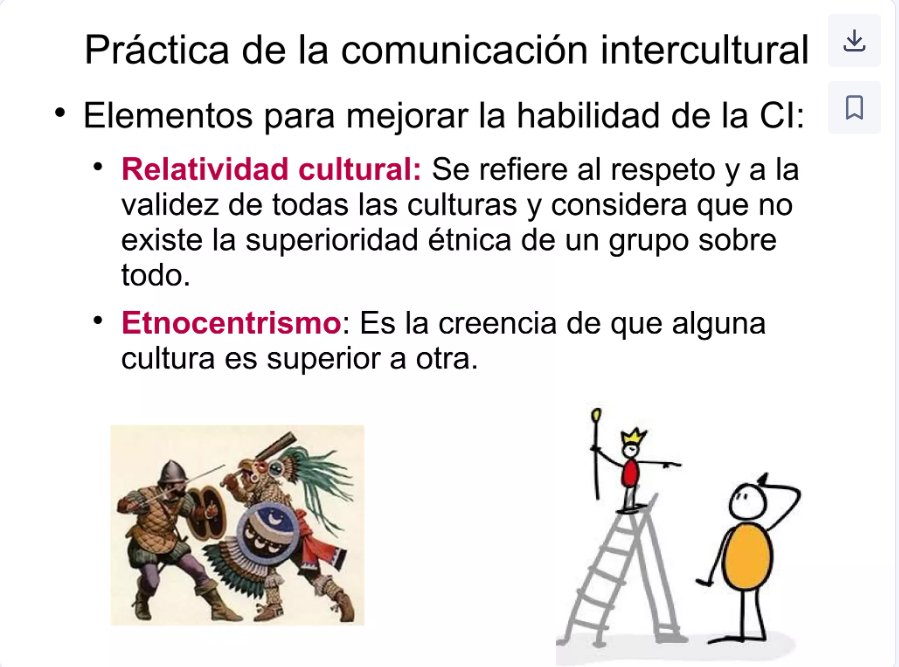 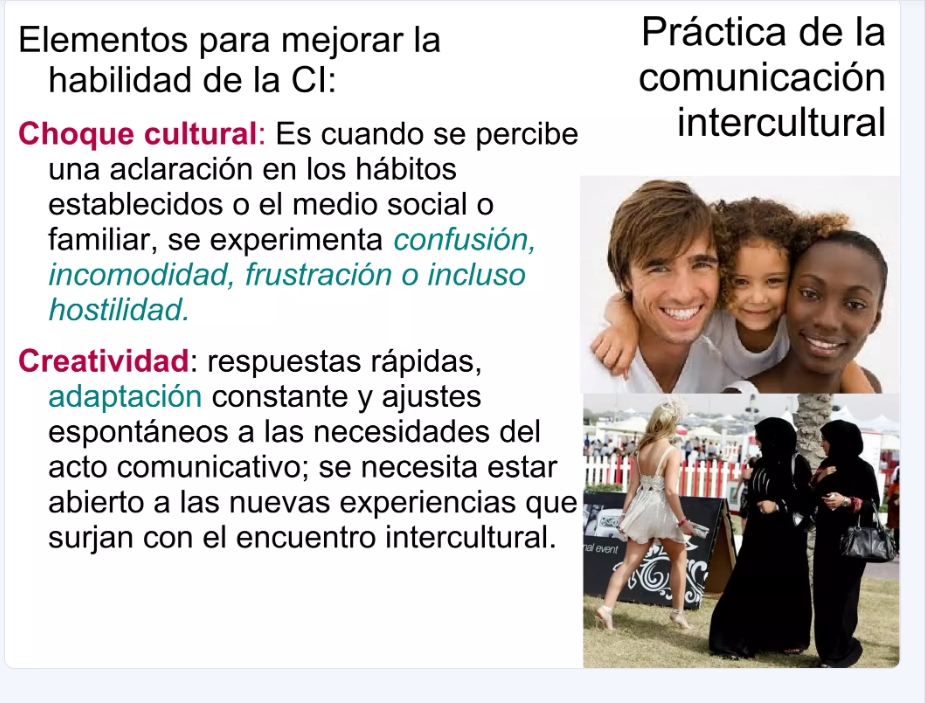 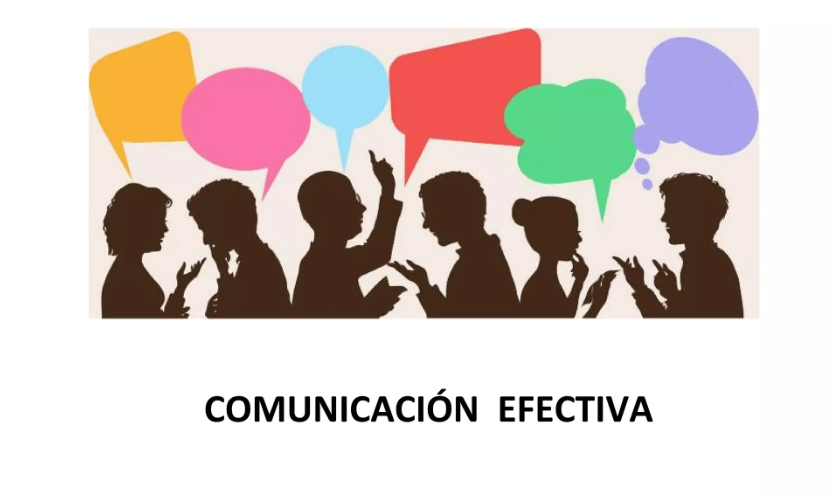 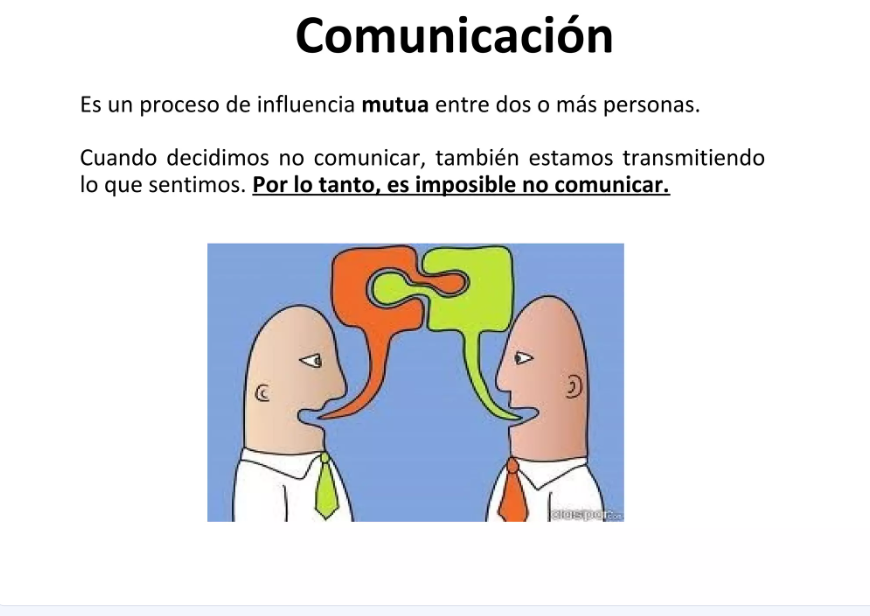 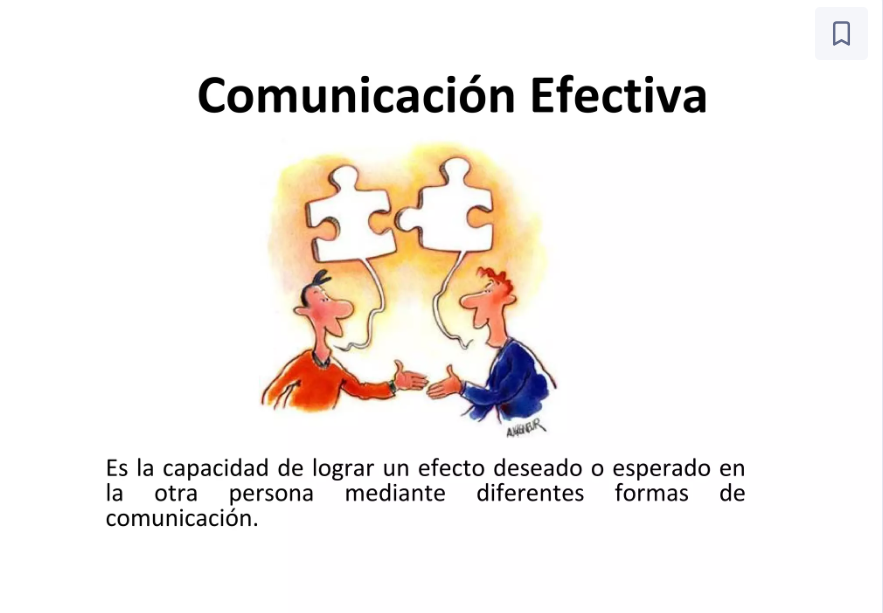 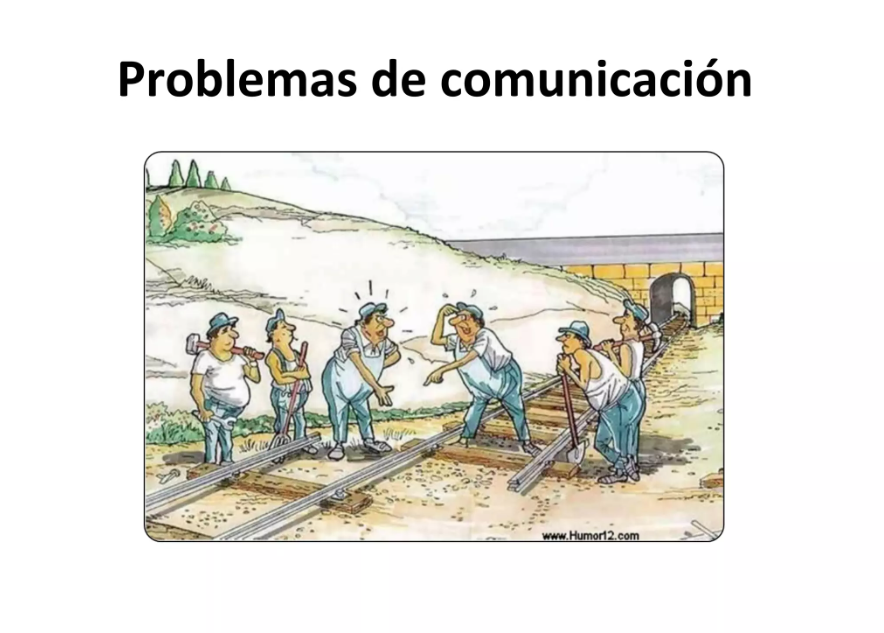 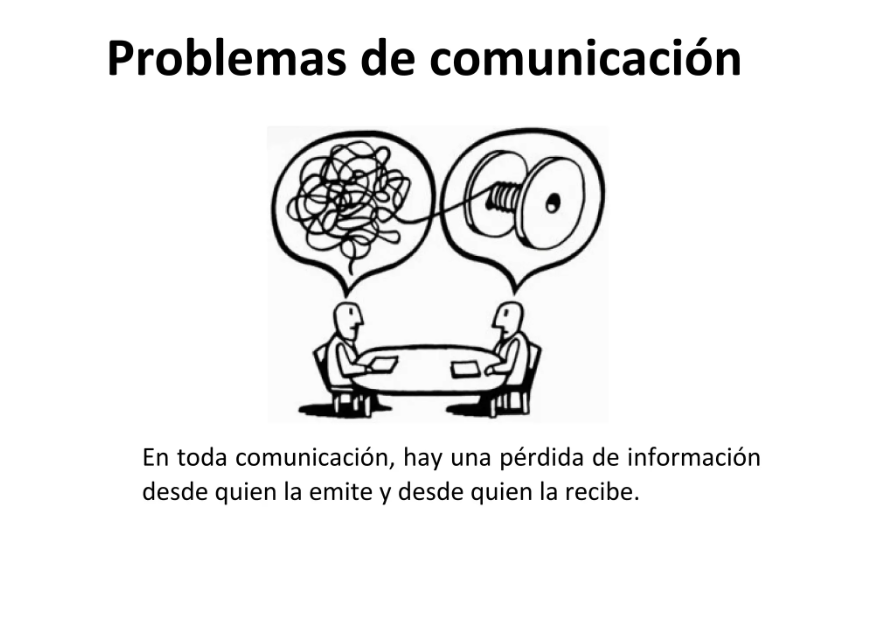 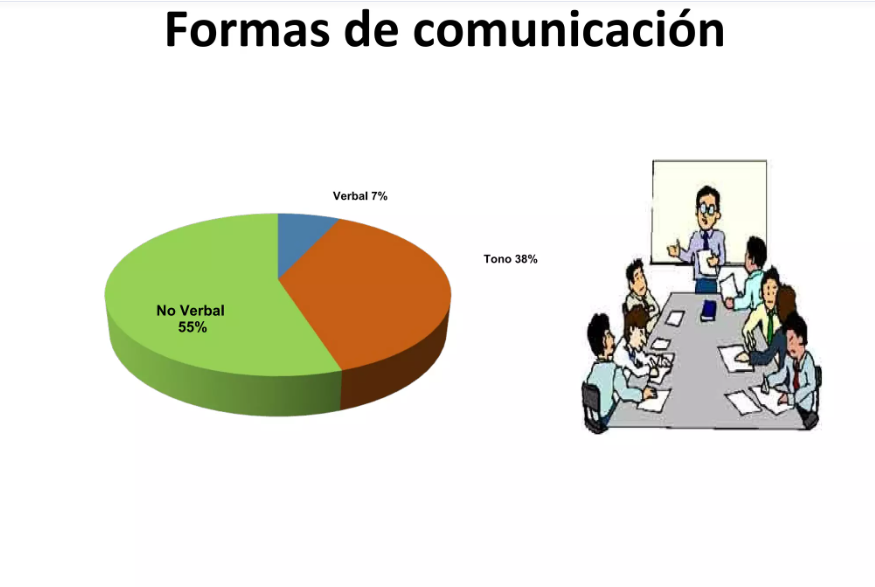 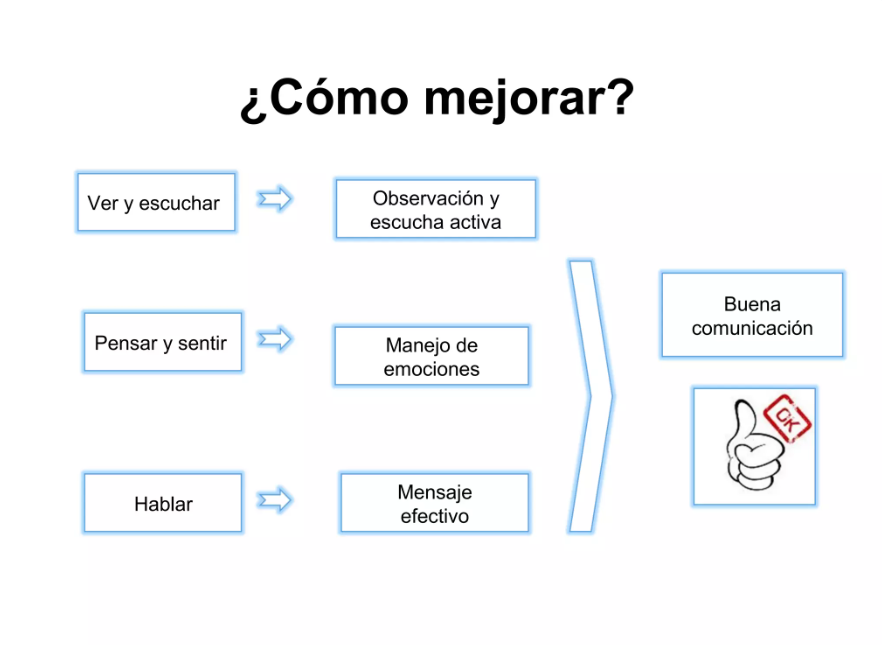 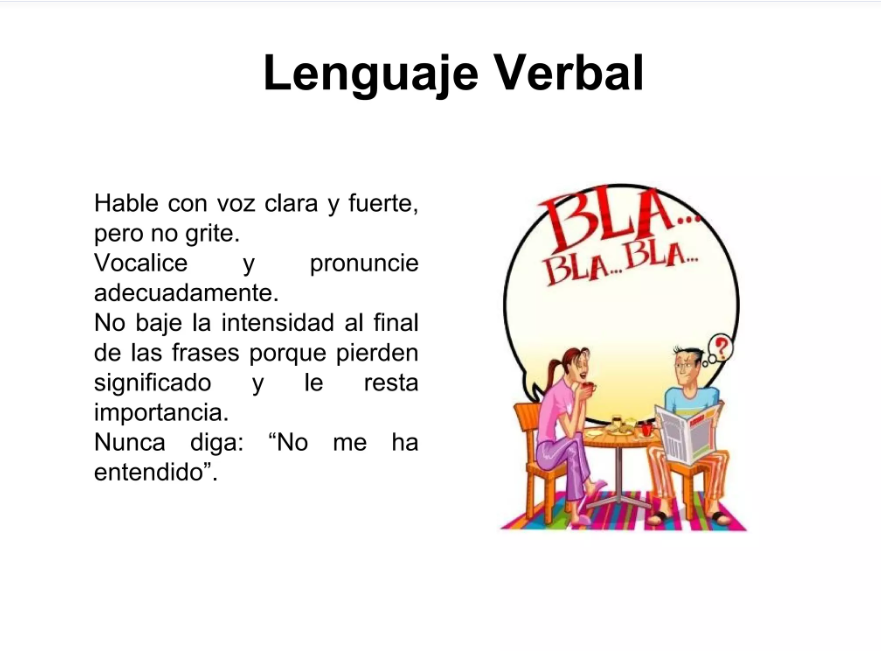 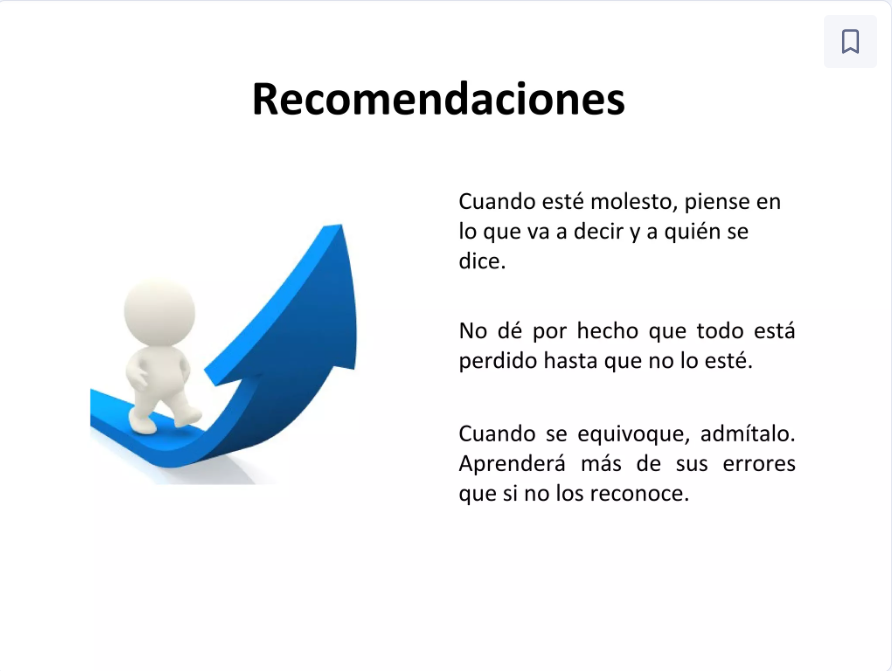 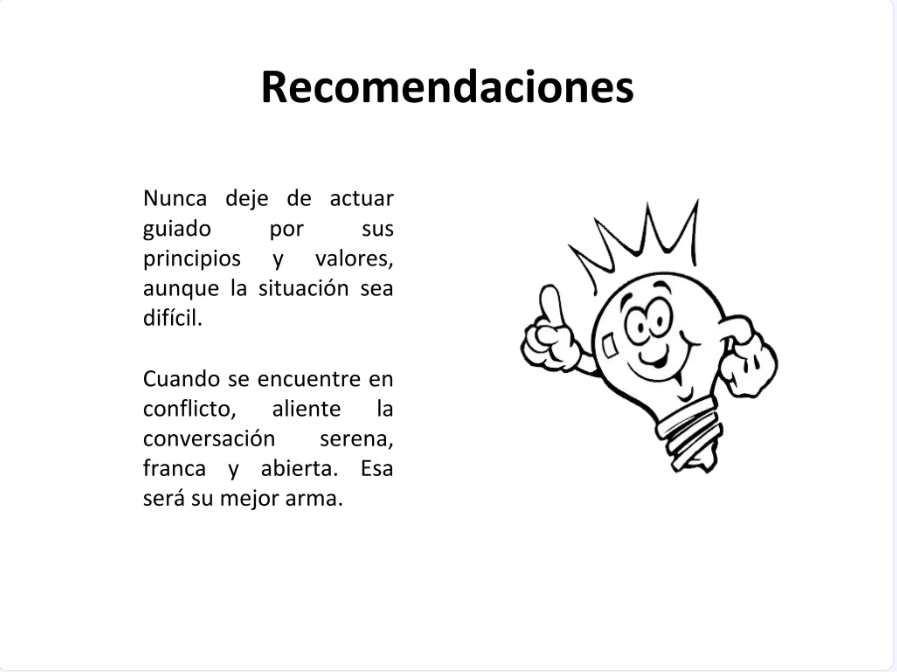 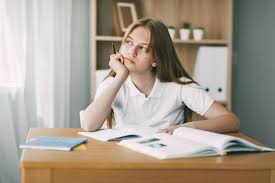 TAREA PARA LA CASA: 
TEMA: Comunicación efectiva en el trabajo: 12 consejos clave para equipos más eficaces

Realiza un mapa conceptual a mano con letra legible y sin faltas de ortografía sobre el contenido de este link 

https://asana.com/es/resources/effective-communication-workplace
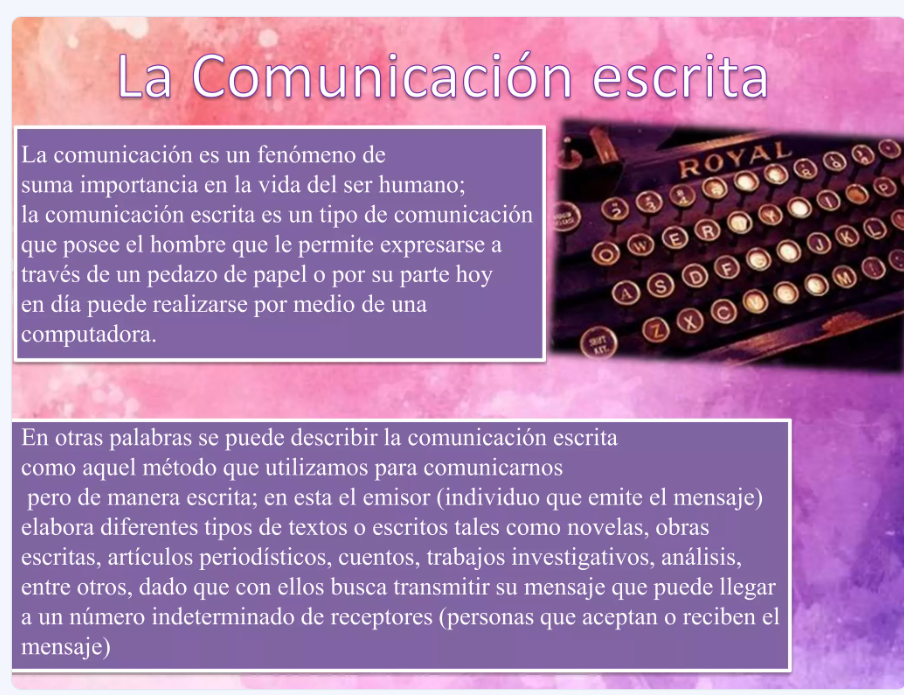 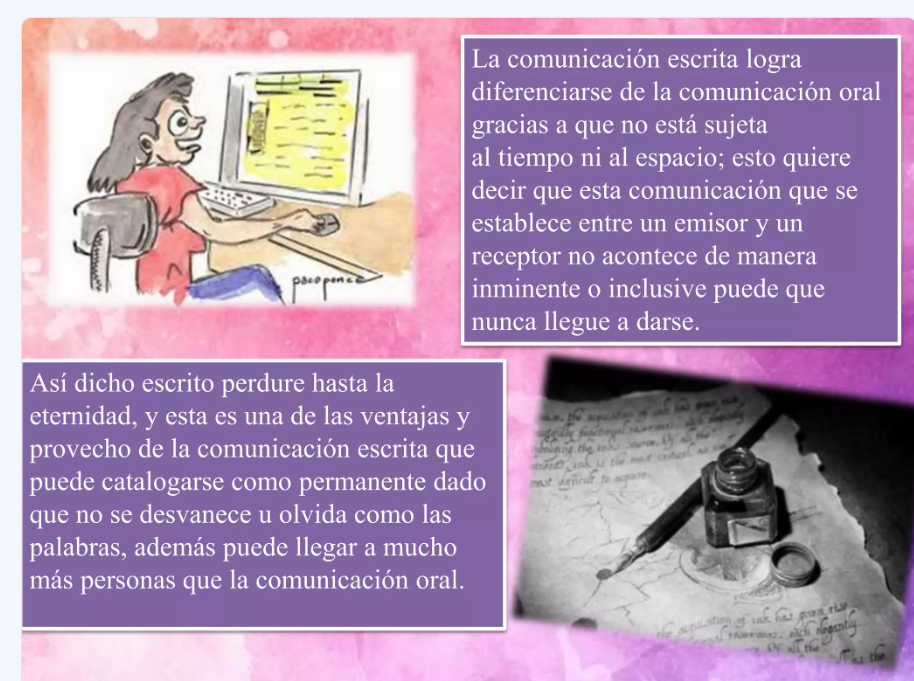 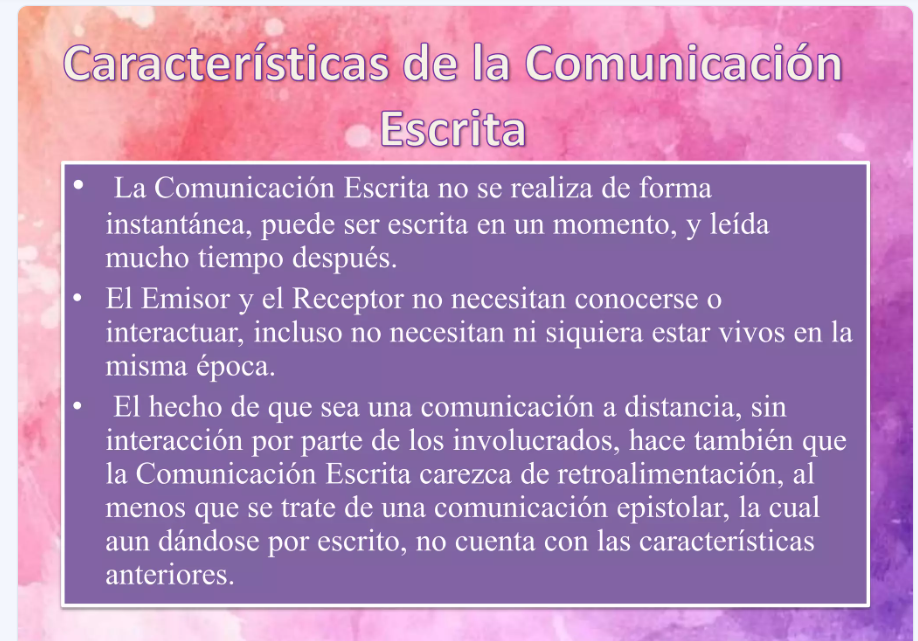 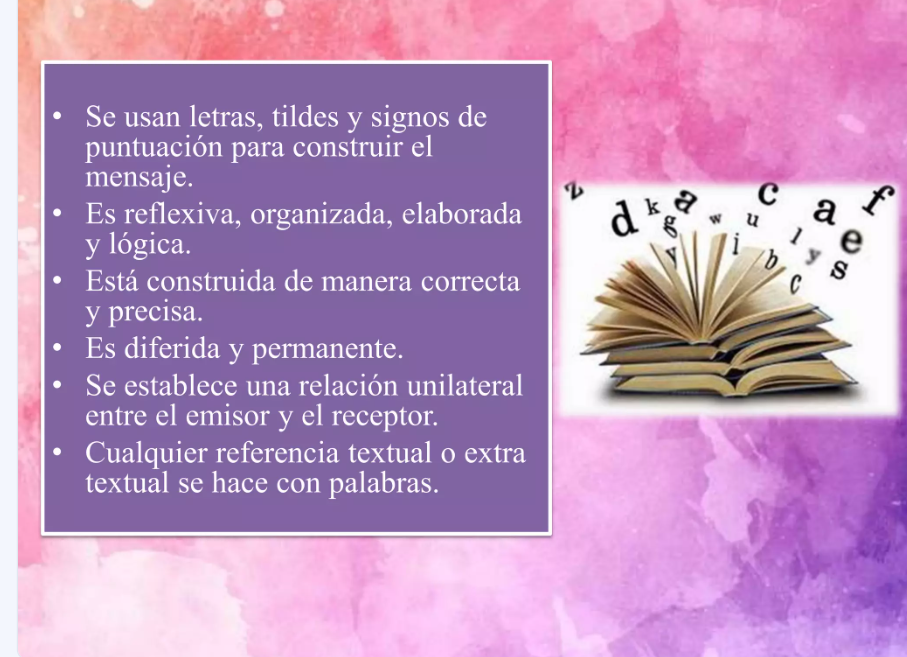 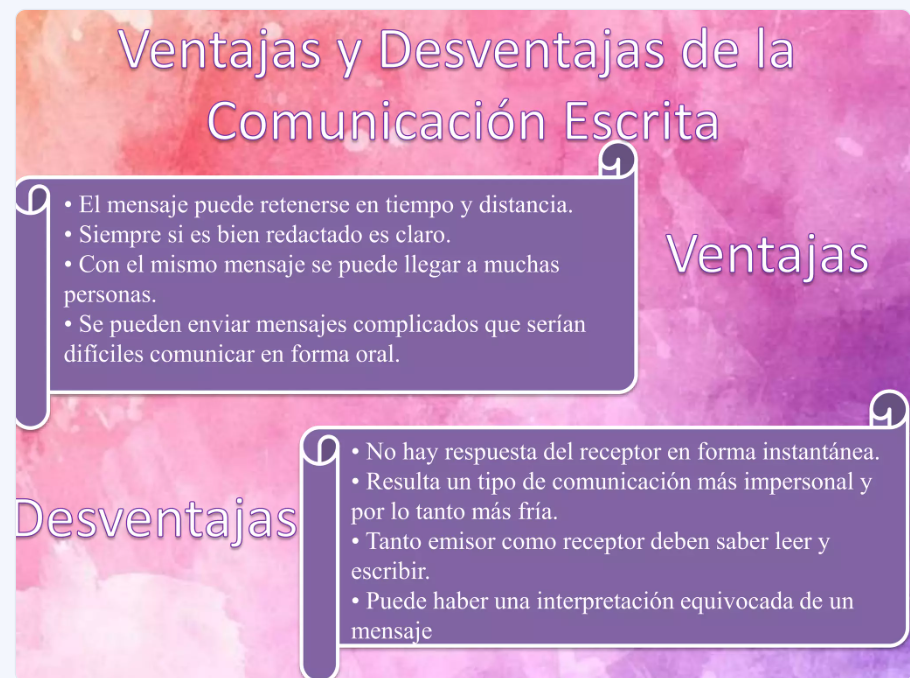 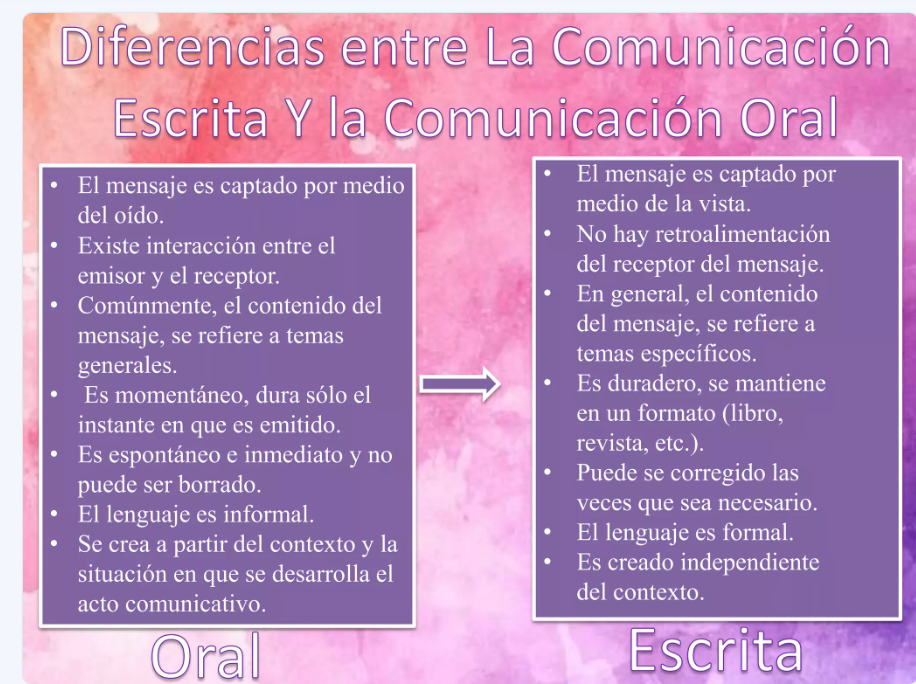 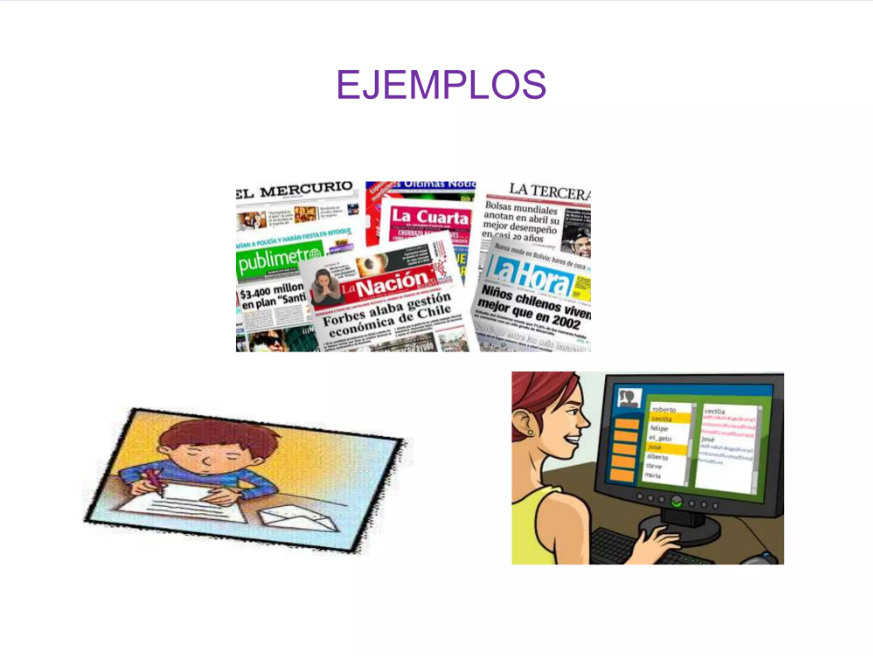 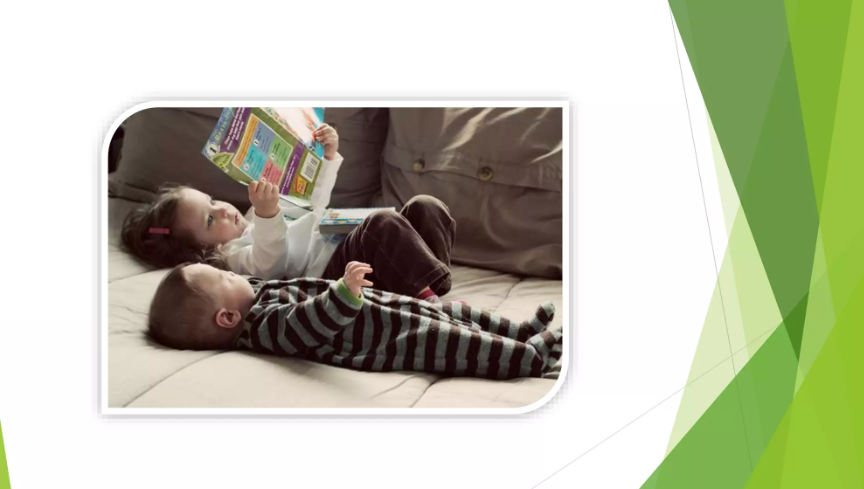 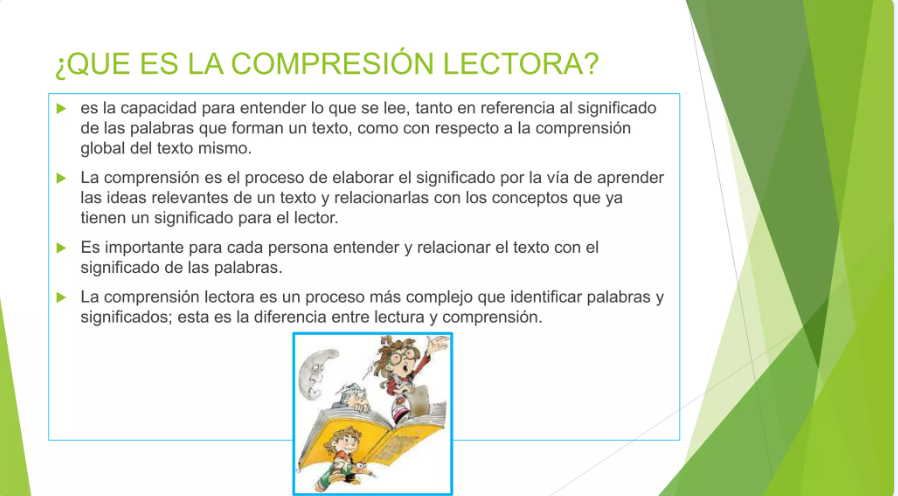 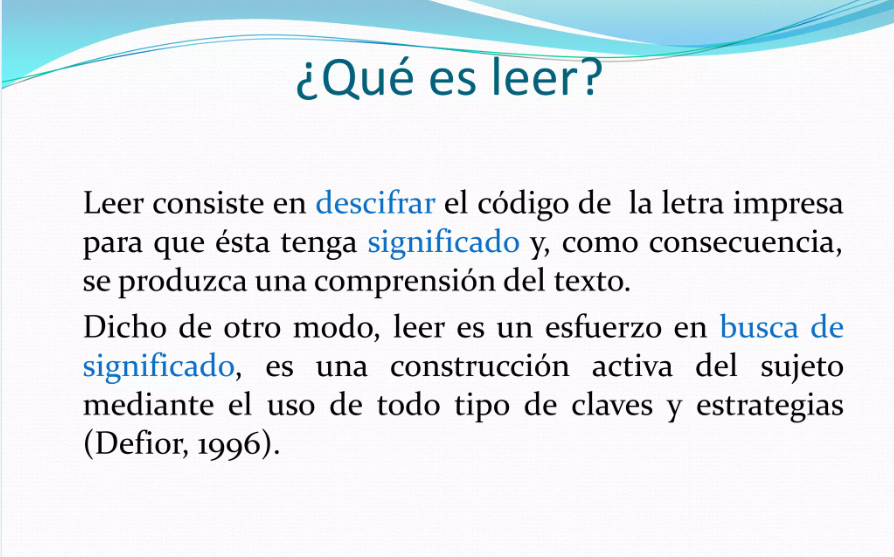 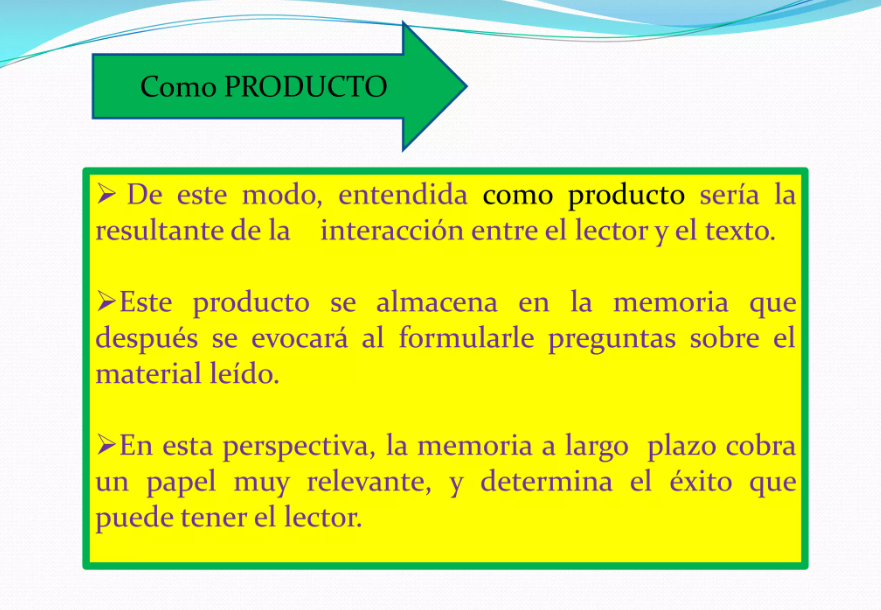 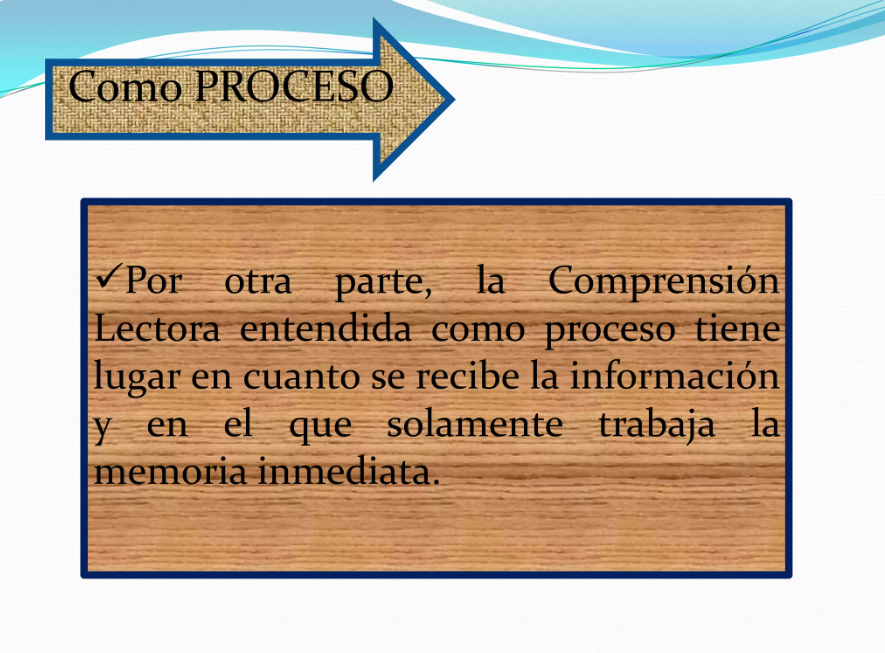 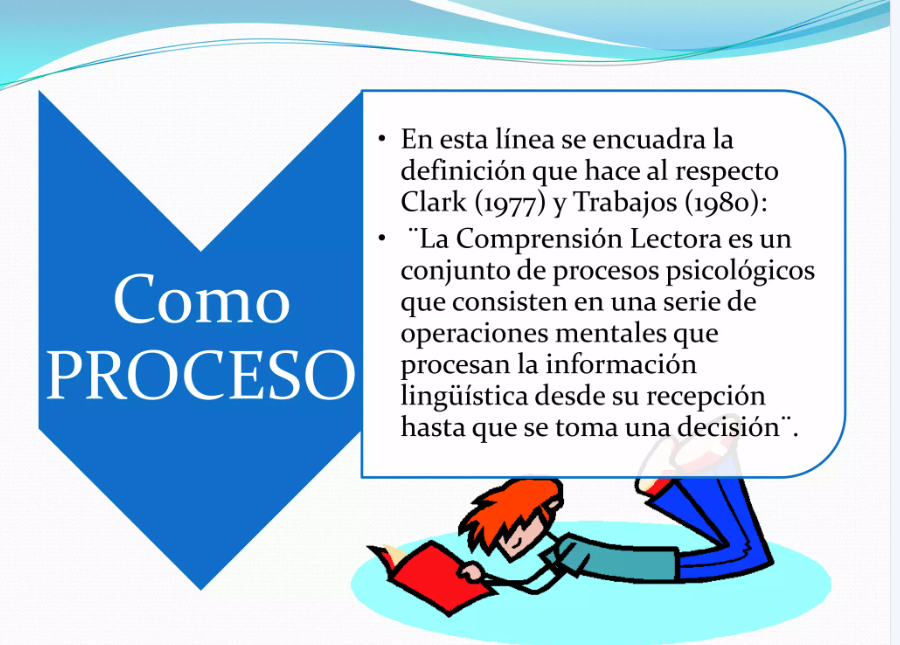 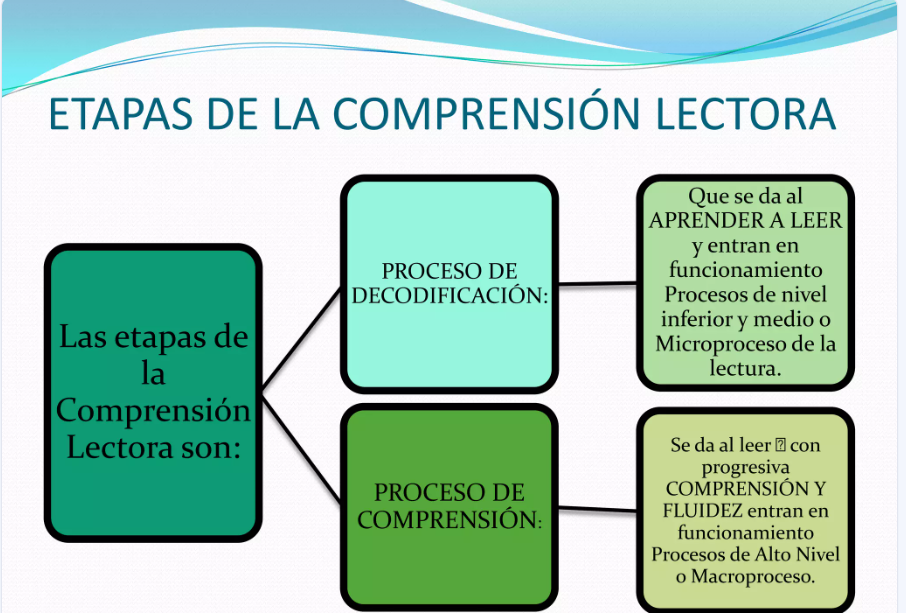 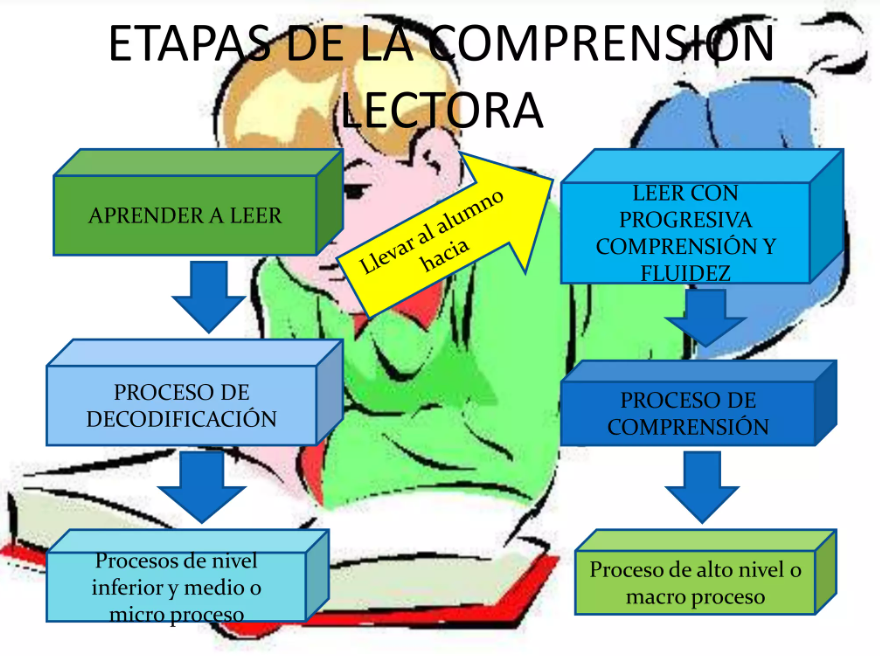 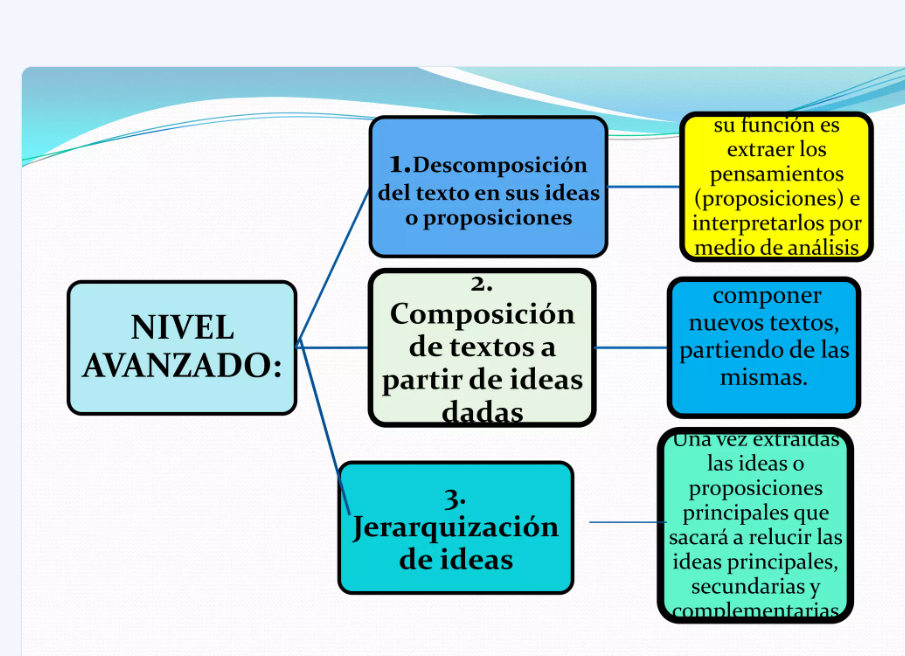 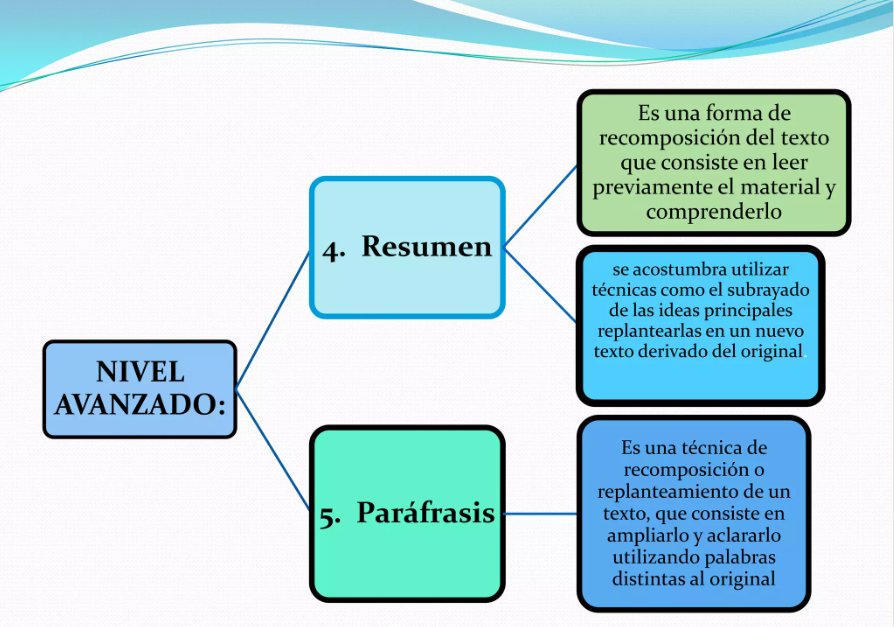 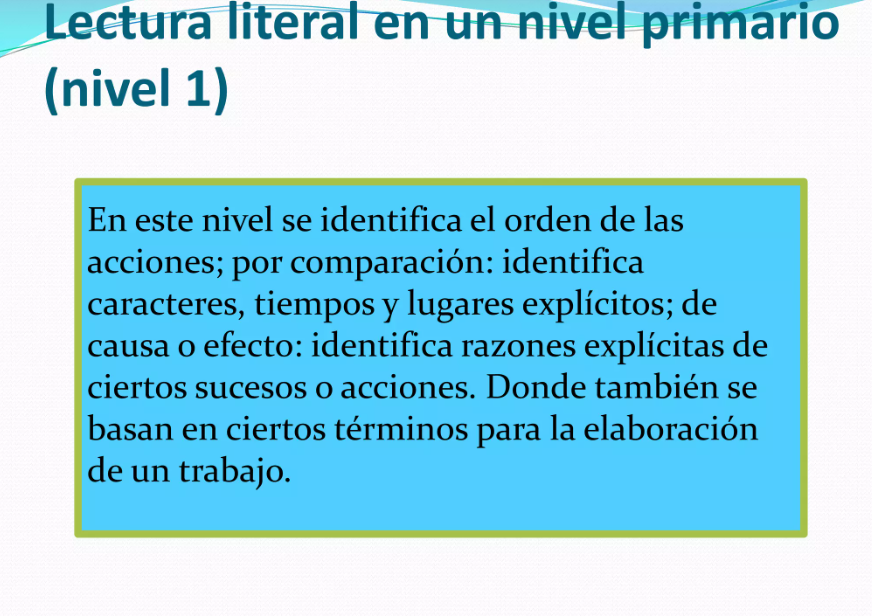 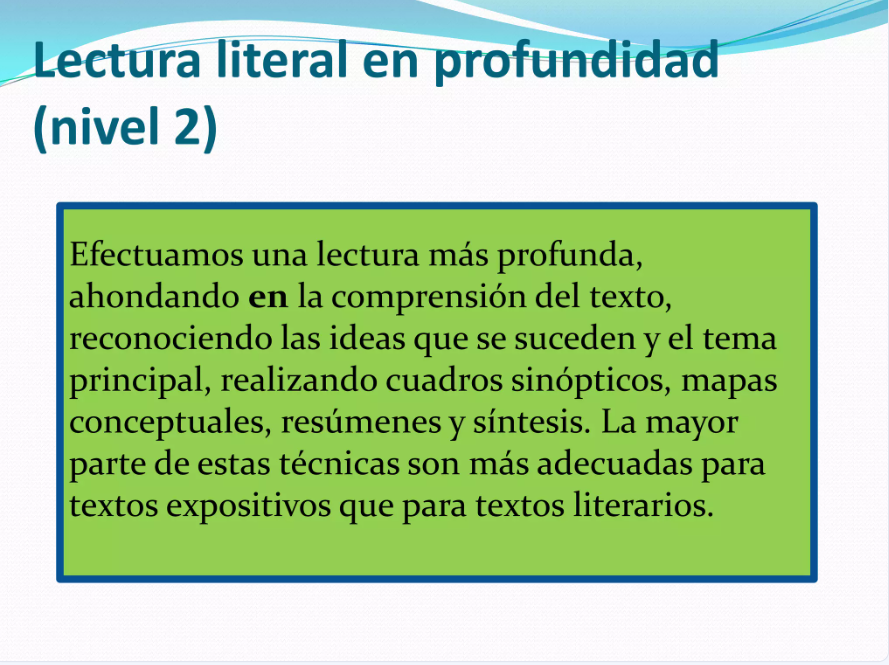 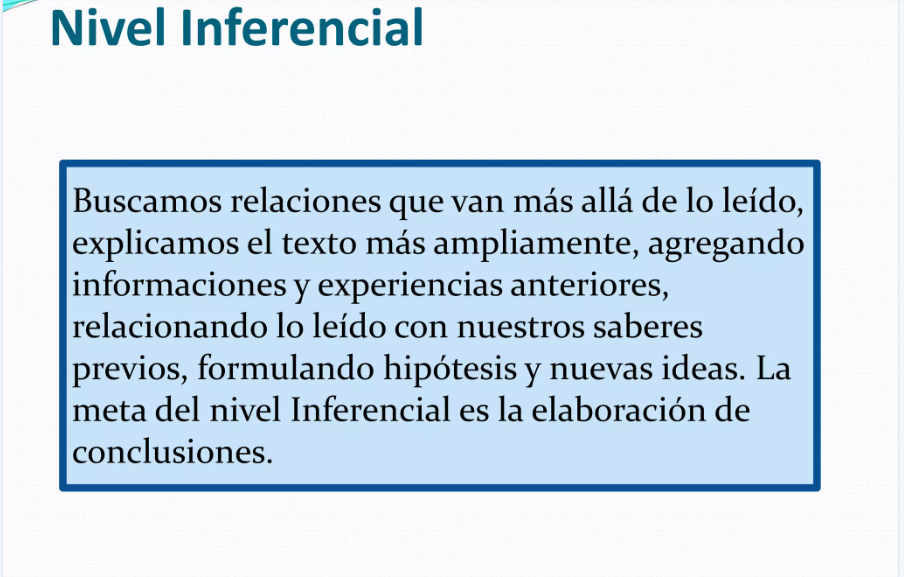 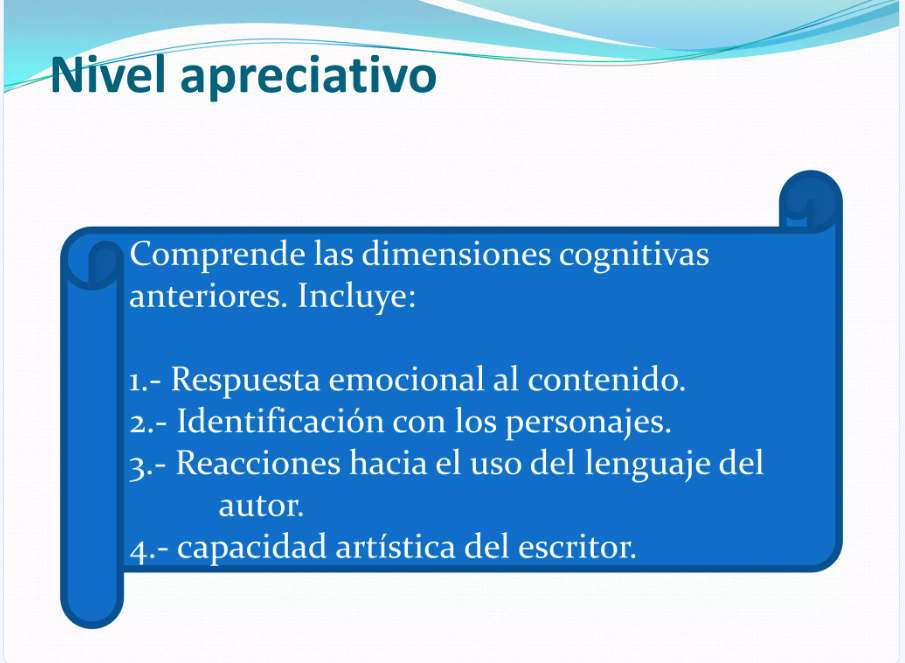 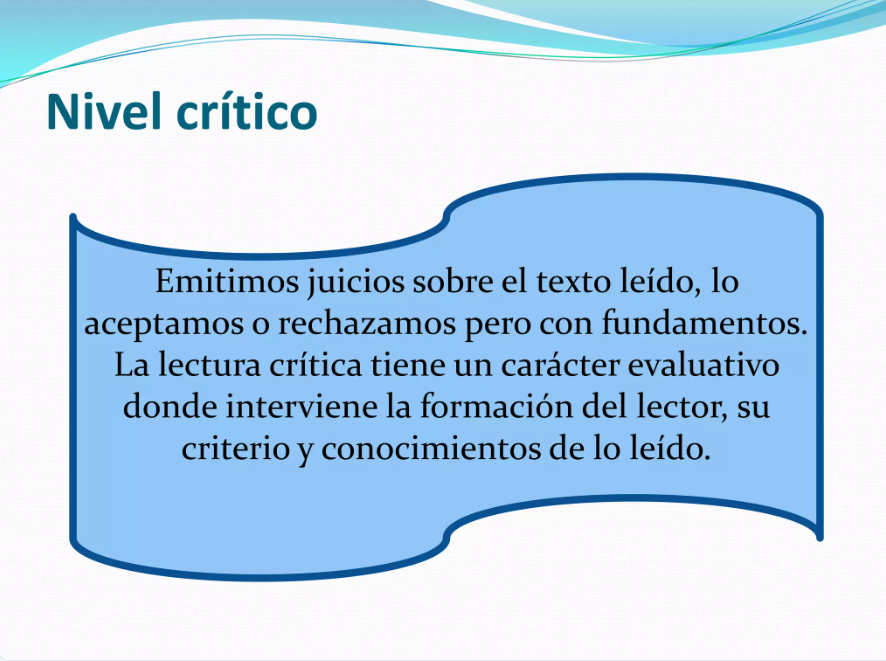 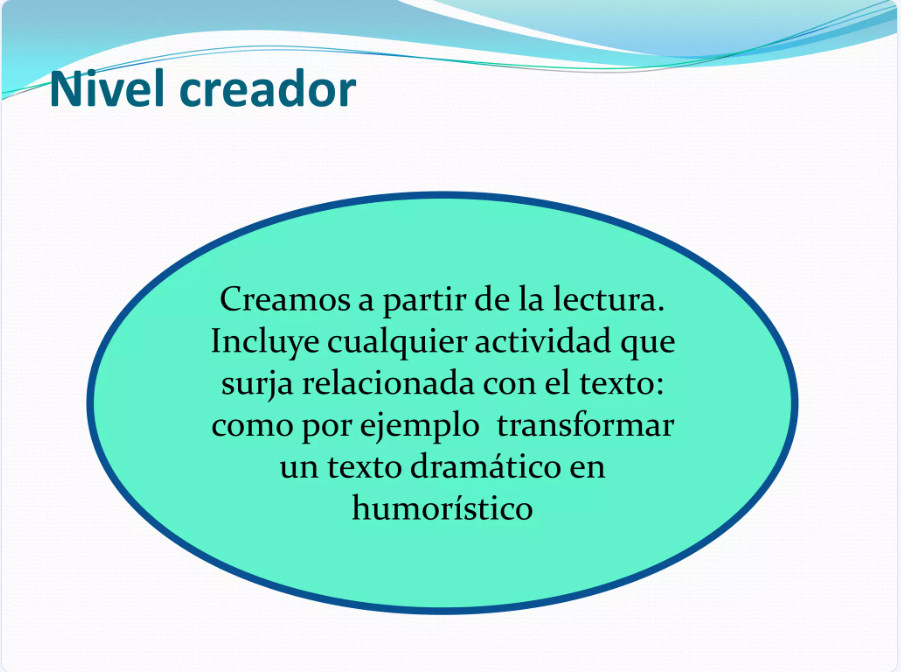 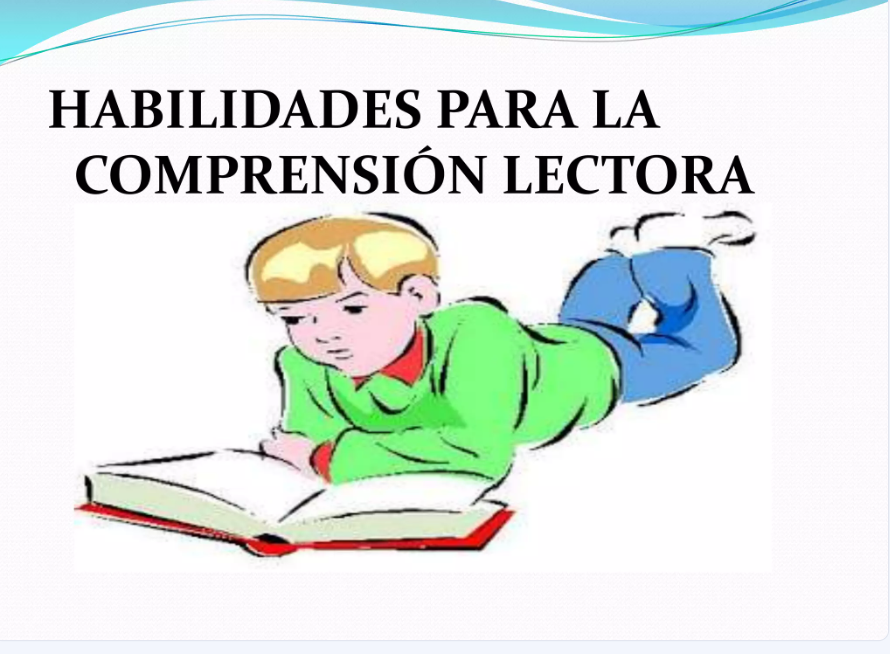 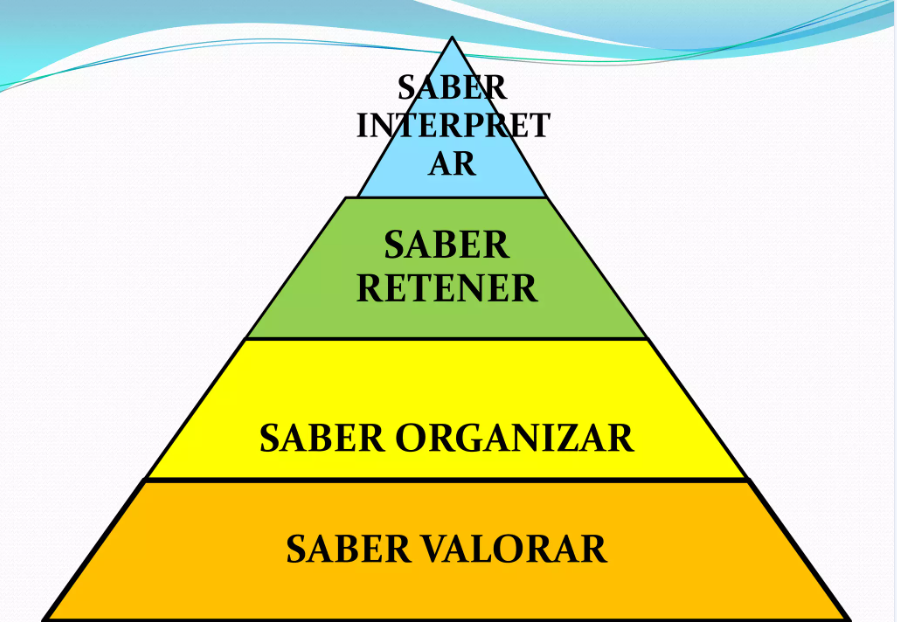